Single-shot spectrometer with pointing angle correction for laser-driven electron beams featuring moderate pointing instability and transverse inhomogeneity
S. G. Vlachos
The ILIL team: F. Avella, F. Baffigi, G. Bandini, G. Benincasa, F. Brandi, G. Cristoforetti, M. Ezzat, A. Fregosi, L. Fulgentini, D. Gregocki, E. Hume, P. Koester, L. Labate, D. Palla, S. Piccinini, M. Salvadori & L. A. Gizzi.
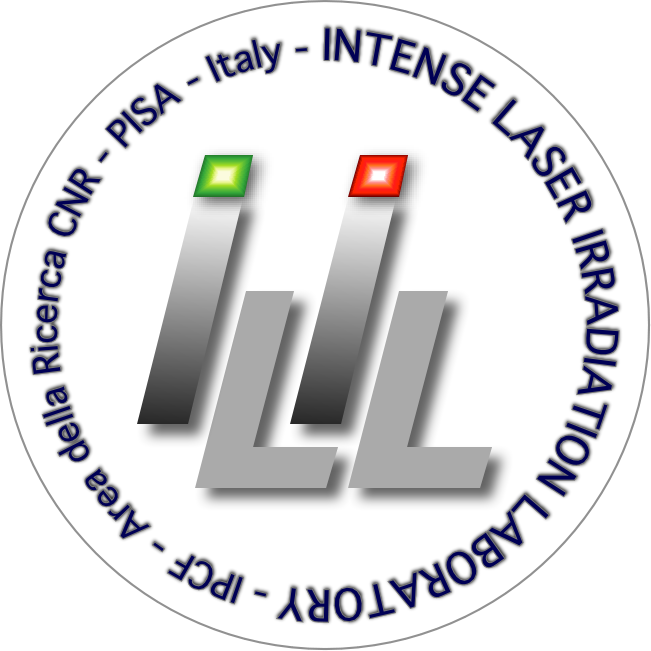 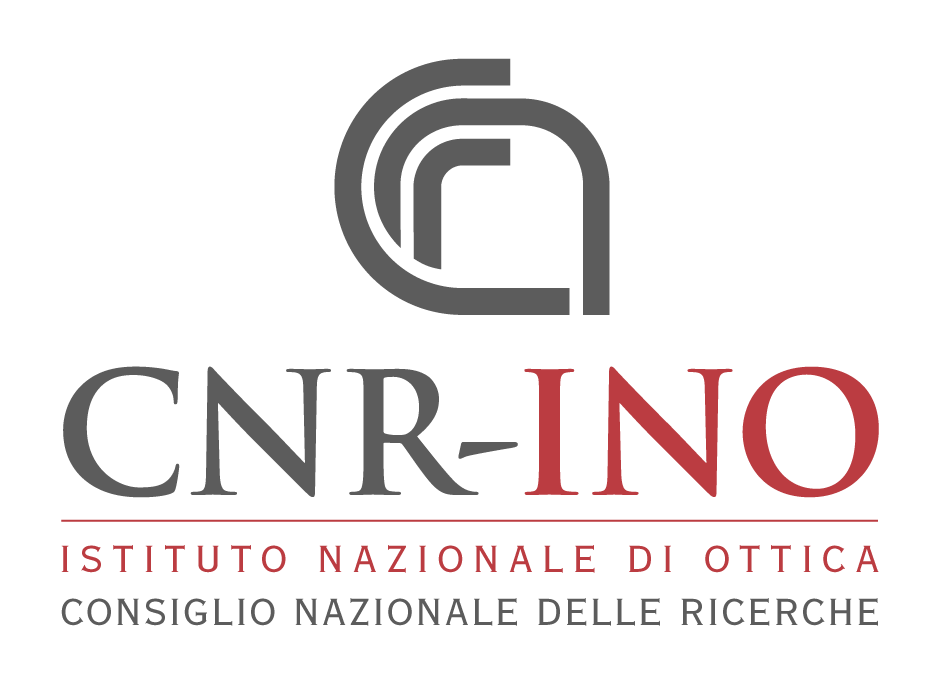 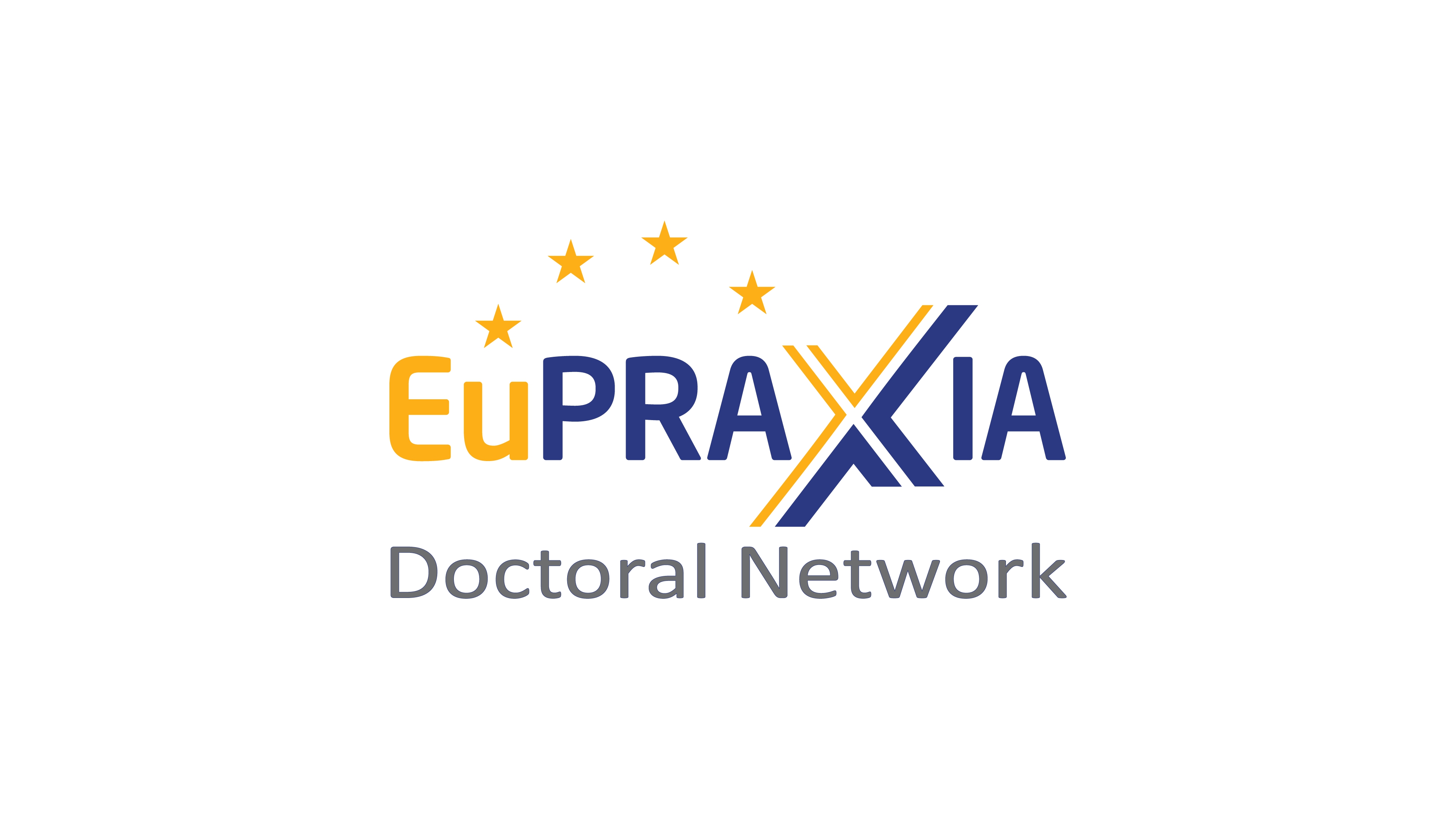 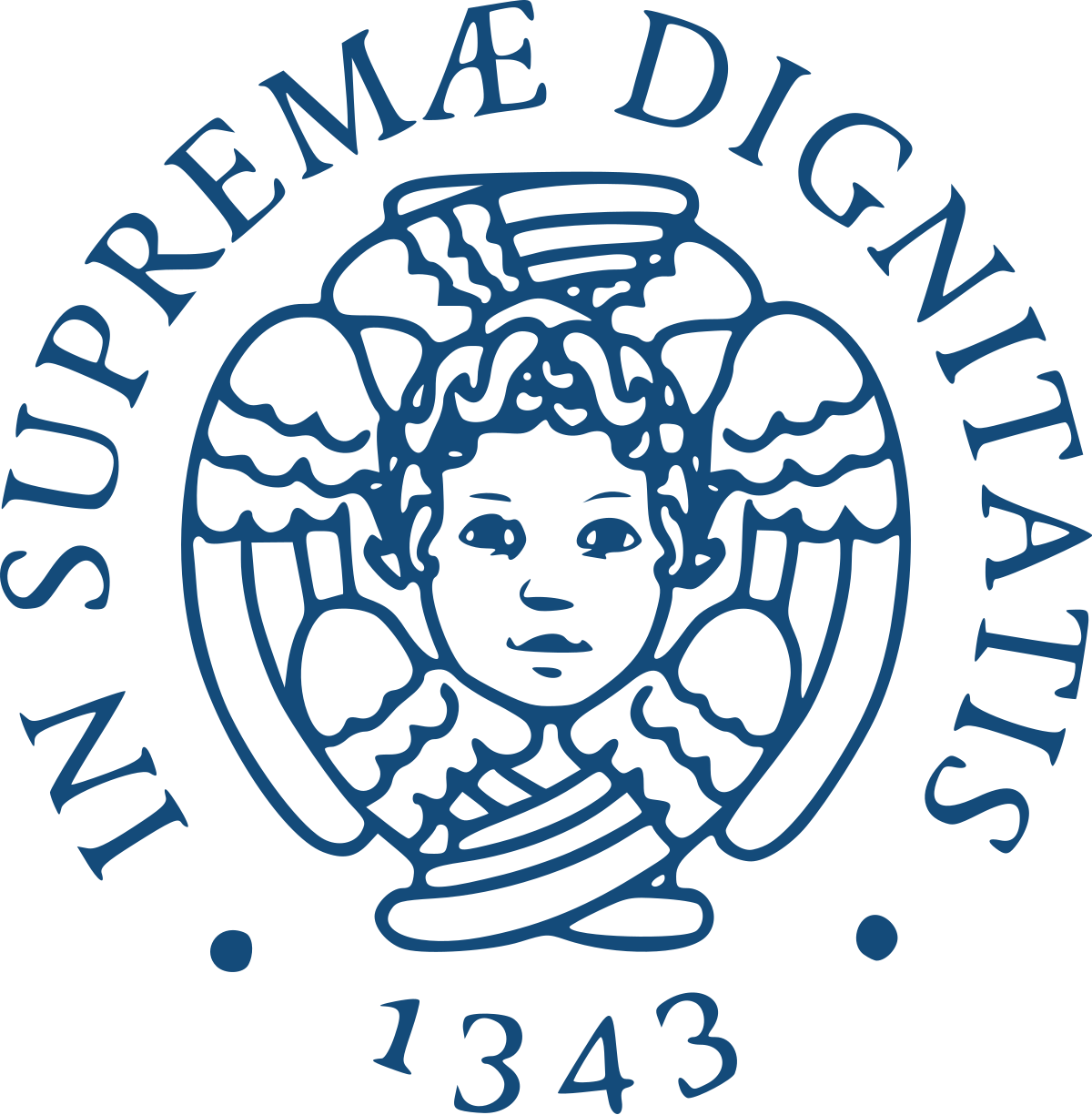 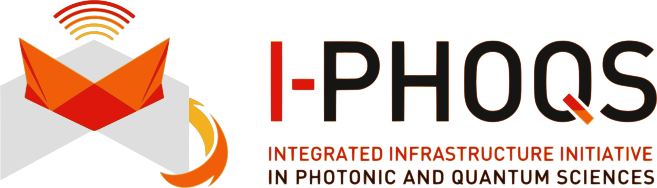 EuPRAXIA-DN Camp I: Technologies, 7-8 April 2025, CNR-INO
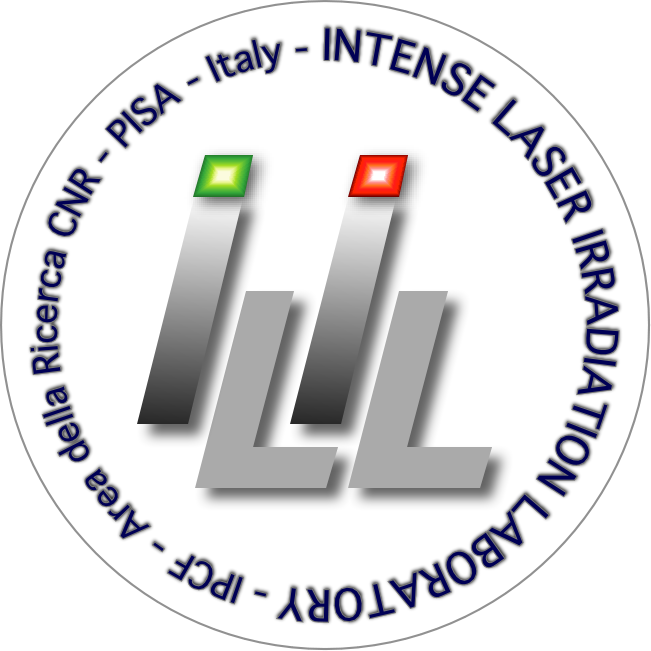 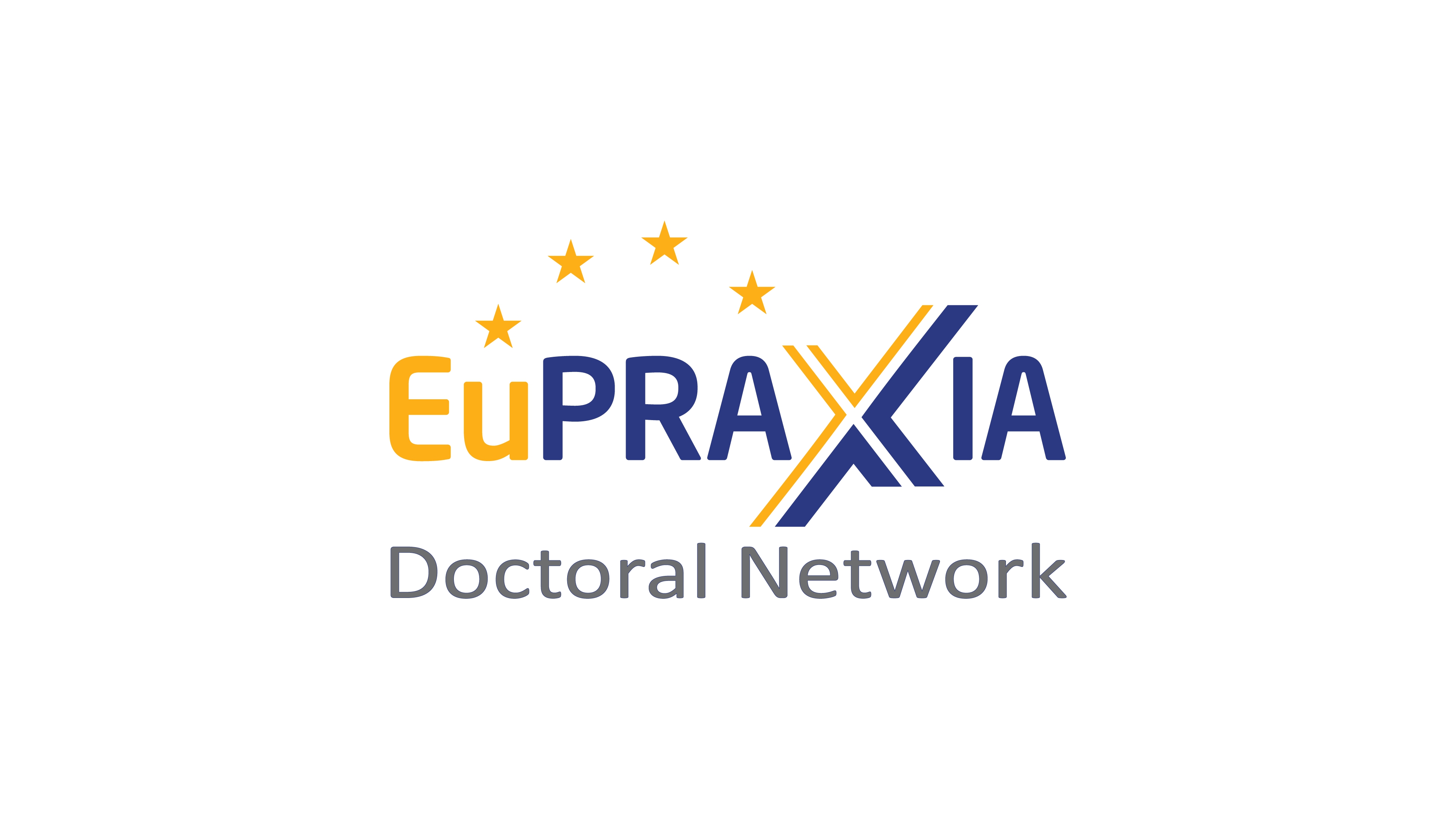 LWFA shot-to-shot stability
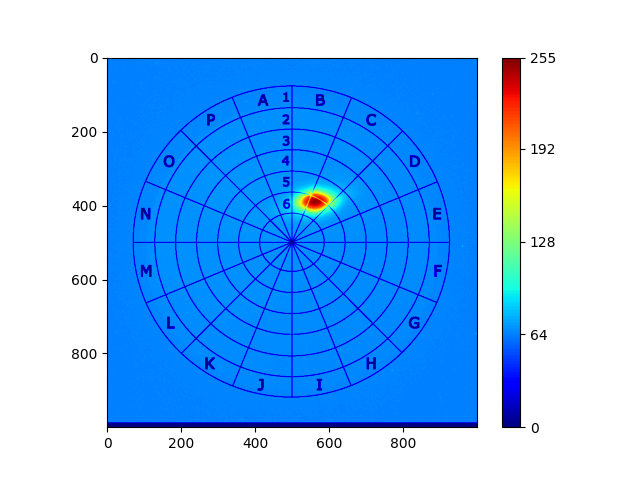 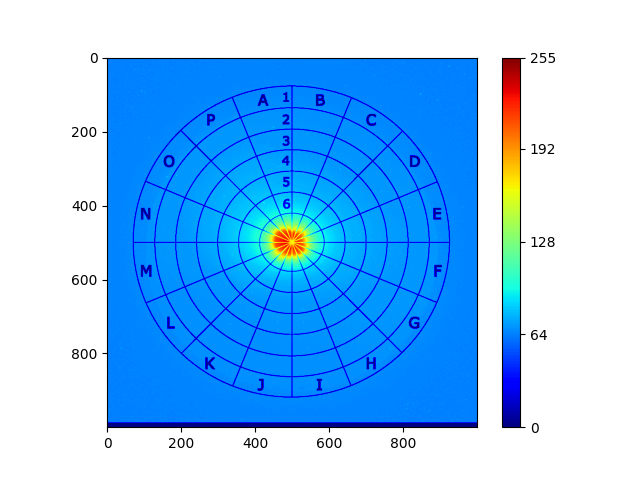 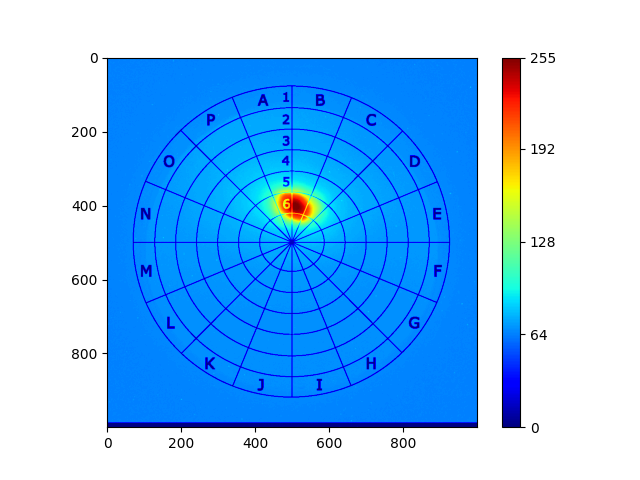 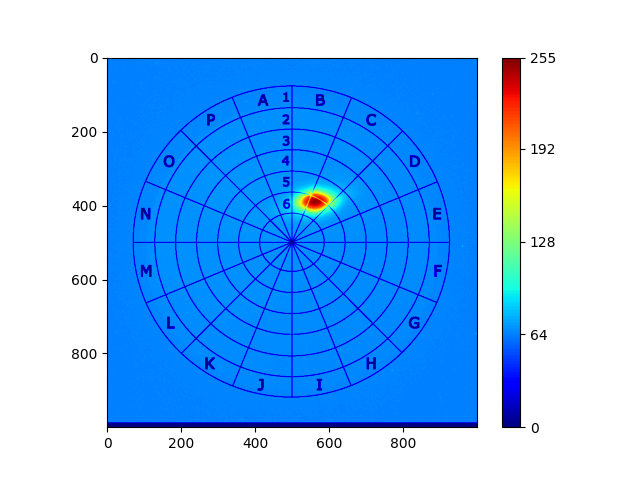 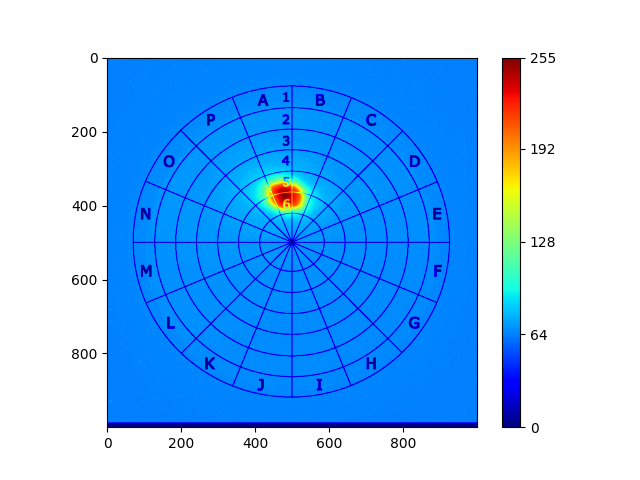 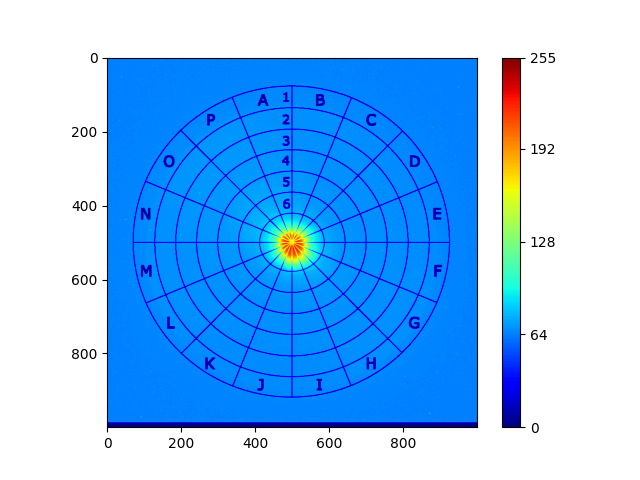 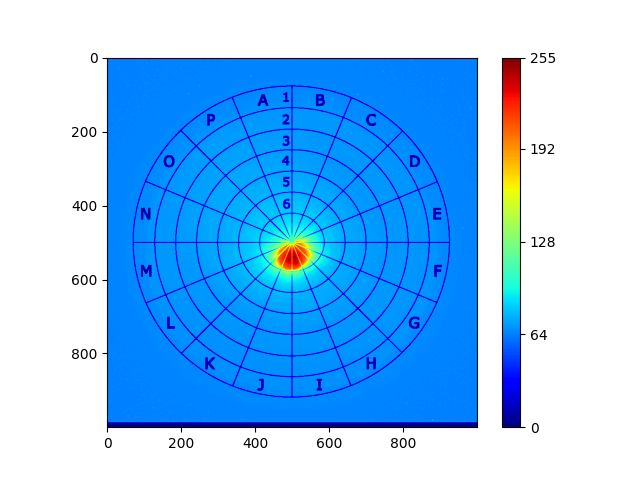 Pixel value
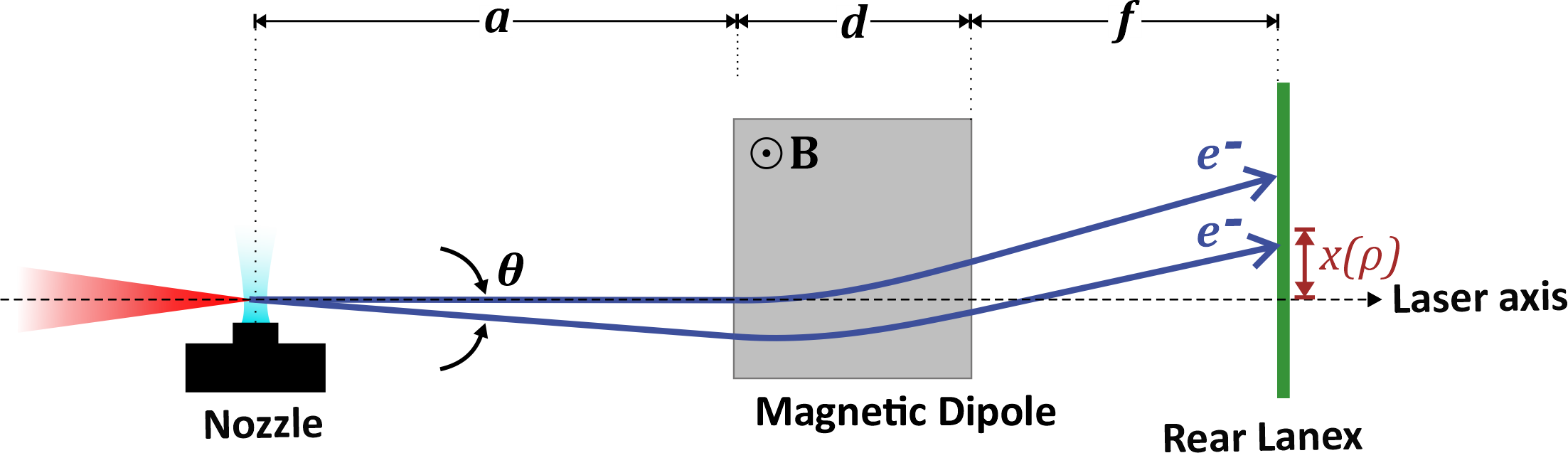 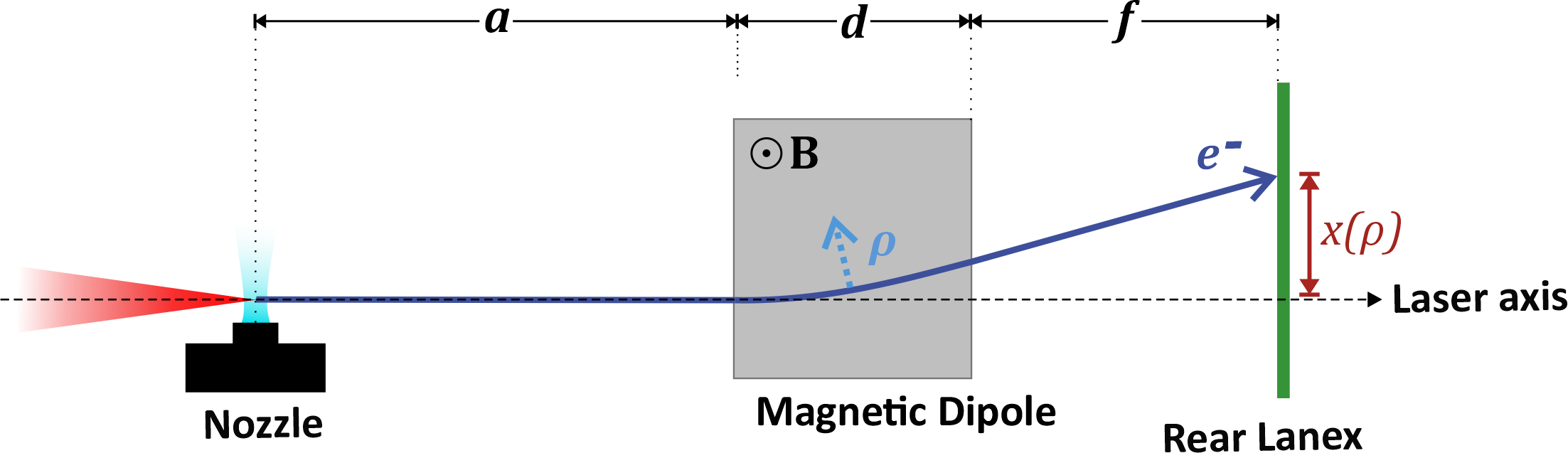 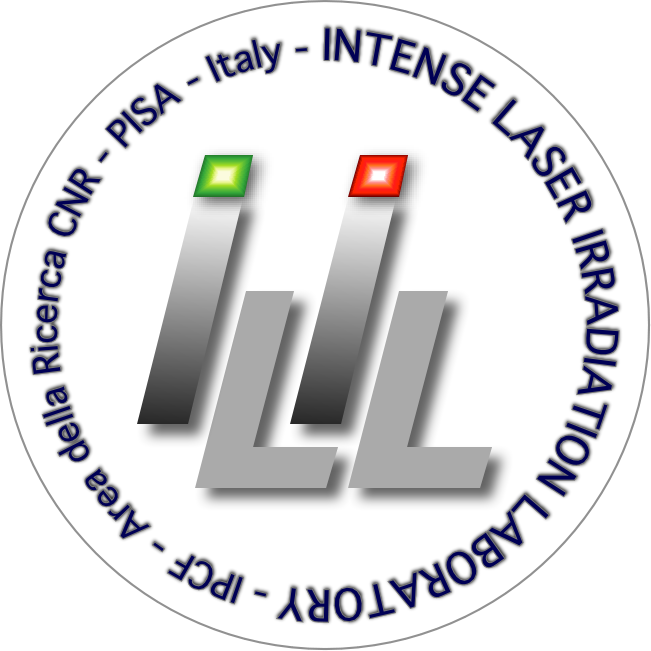 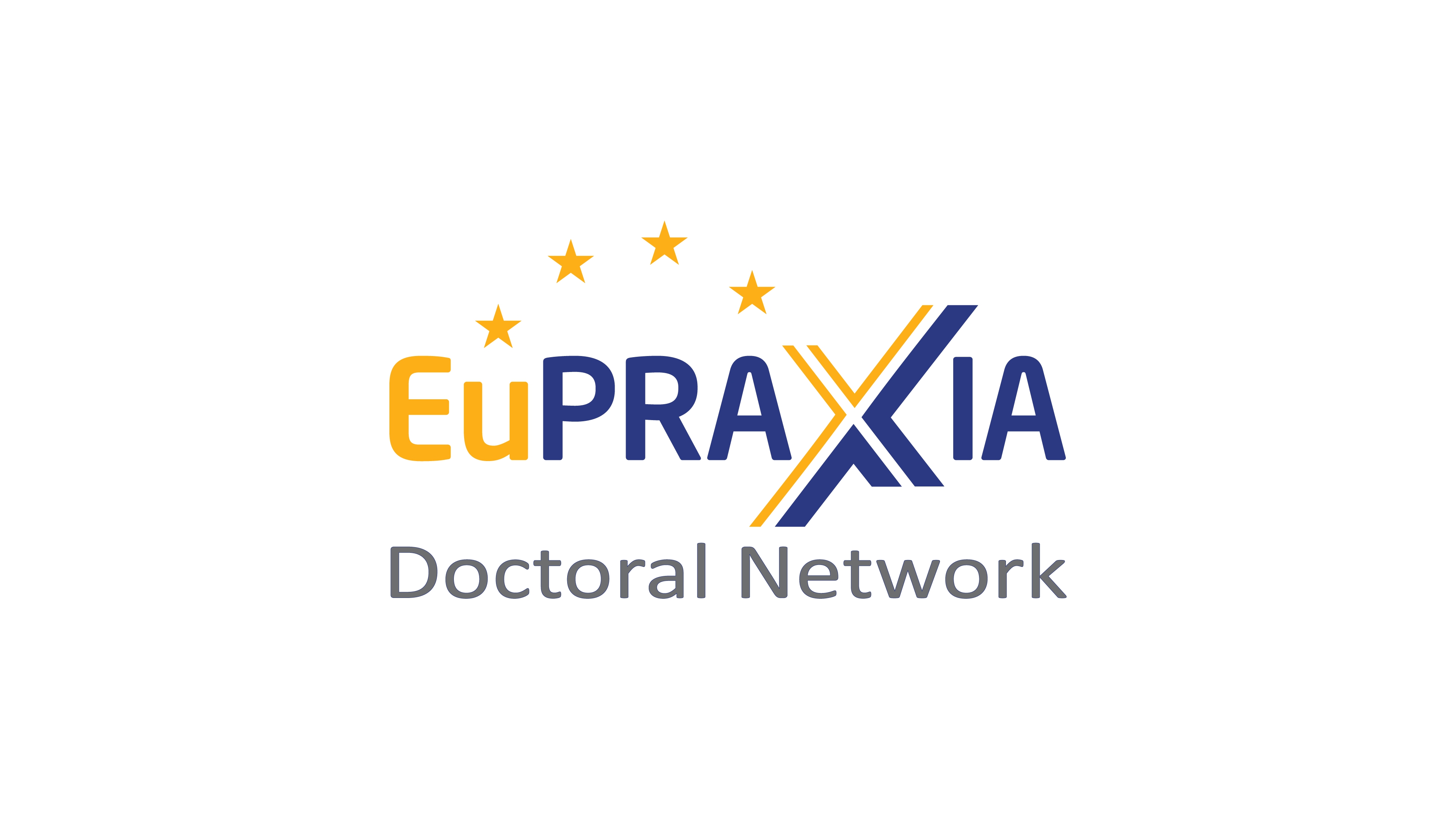 Possible solutions
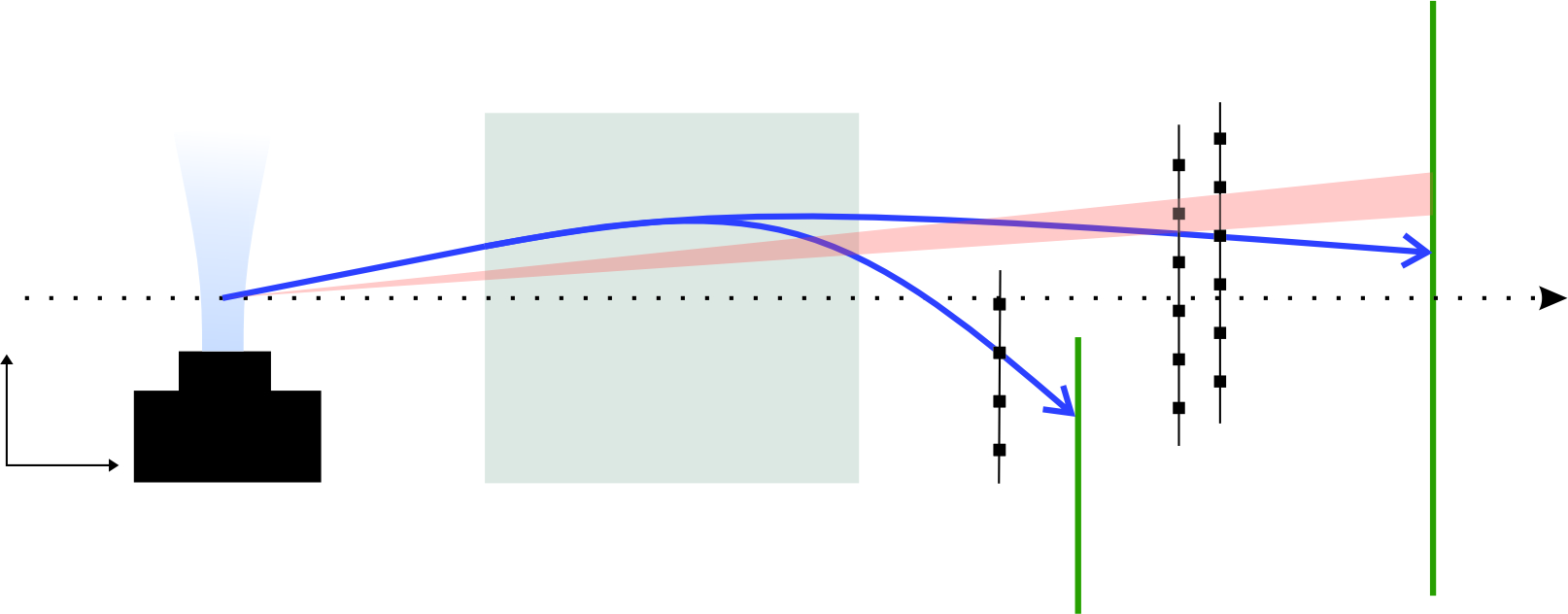 Tungsten wires
X-rays
Laser axis
⊙
Lanex 1
Lanex 2
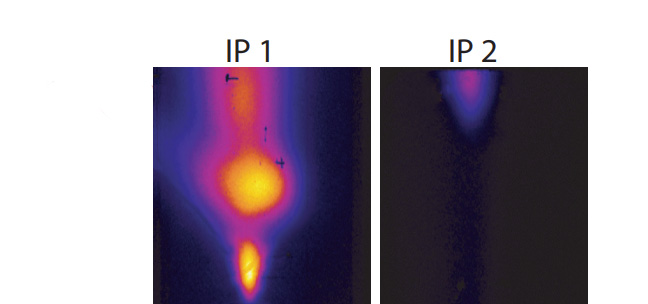 PSL
pC/GeV sr (109 )
0       100     200
0                 4                 8                12                16
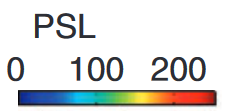 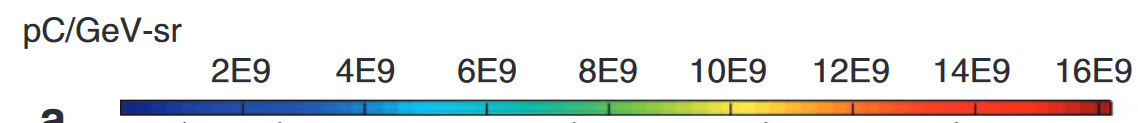 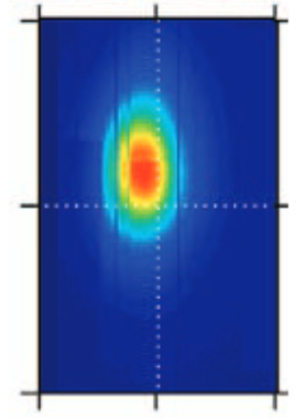 σy [mrad]
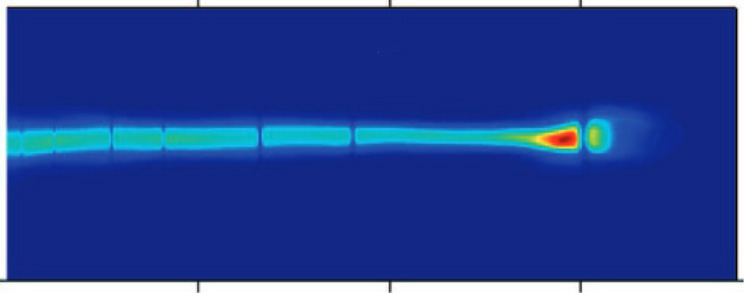 -4             0         4
-10            0           10
0.5              1               1.5               2
-10     0      10
E [GeV]
σx [mrad]
1.   B. Pollock et. al.,in Particle Accelerator Conference (PAC 09) (2010), p. WE6RFP101.
3.   X. Wang et al., Nat. Commun. 4, 1988 (2013).
2.   A. A. Soloviev et al., Rev. Sci. Instrum. 82, 043304 (2011).
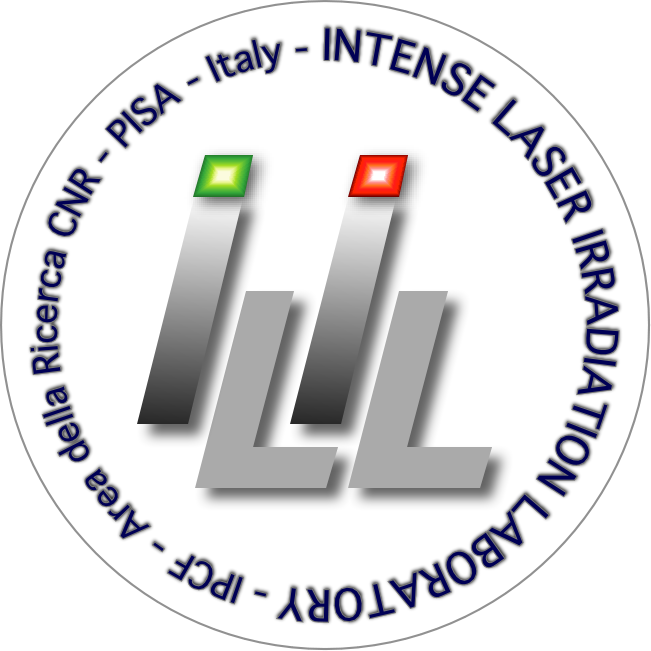 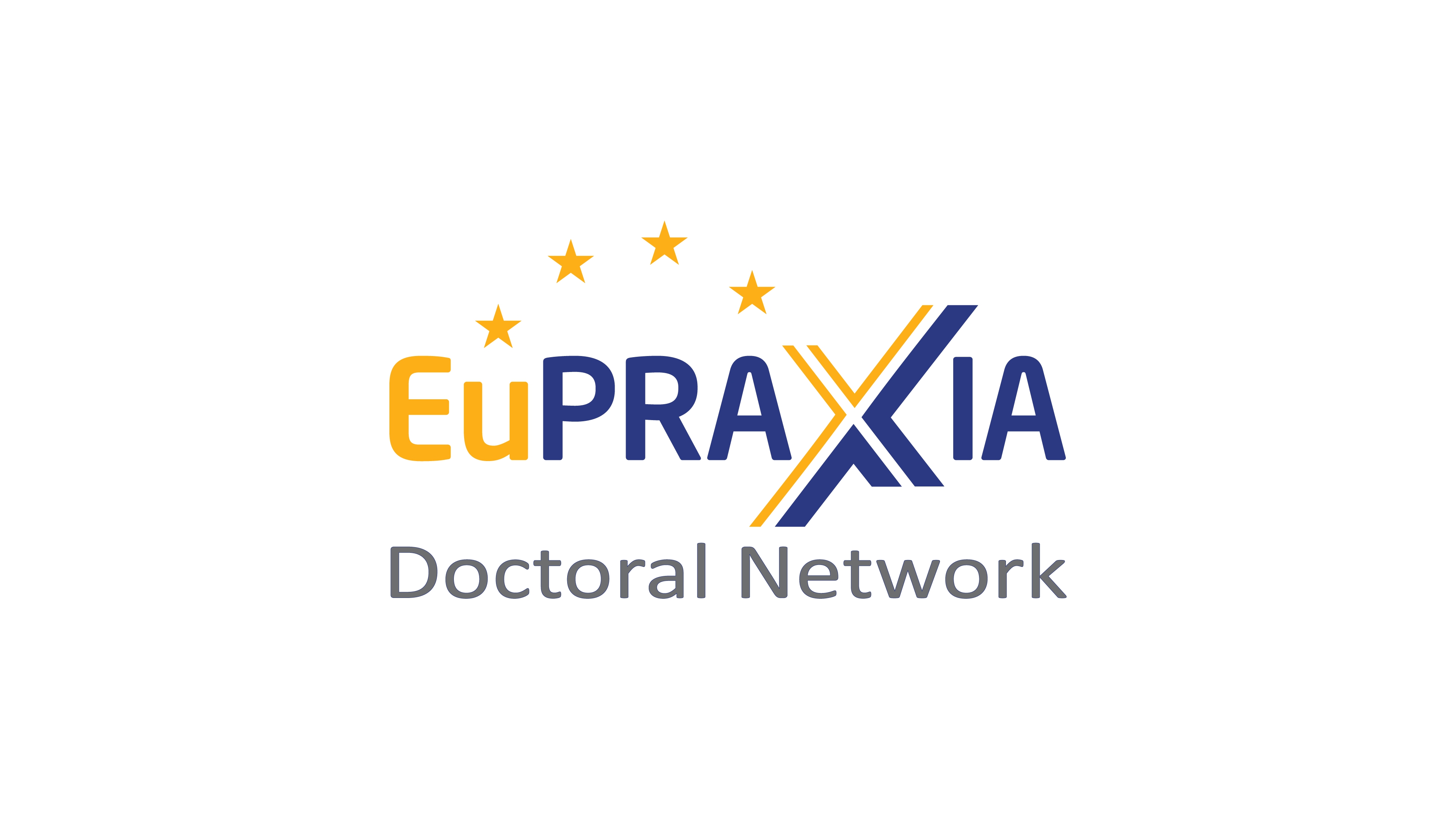 Spectrometer setup
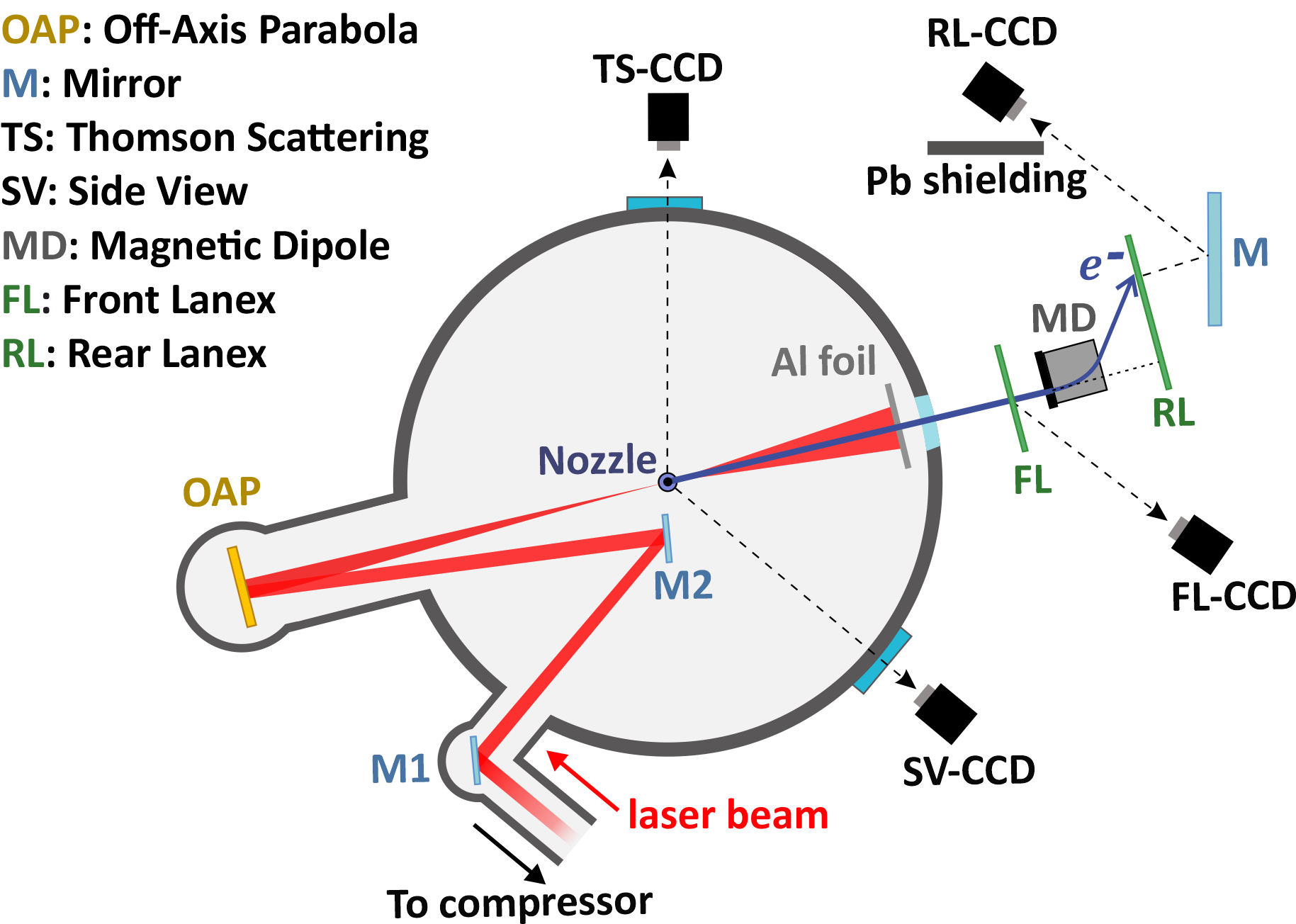 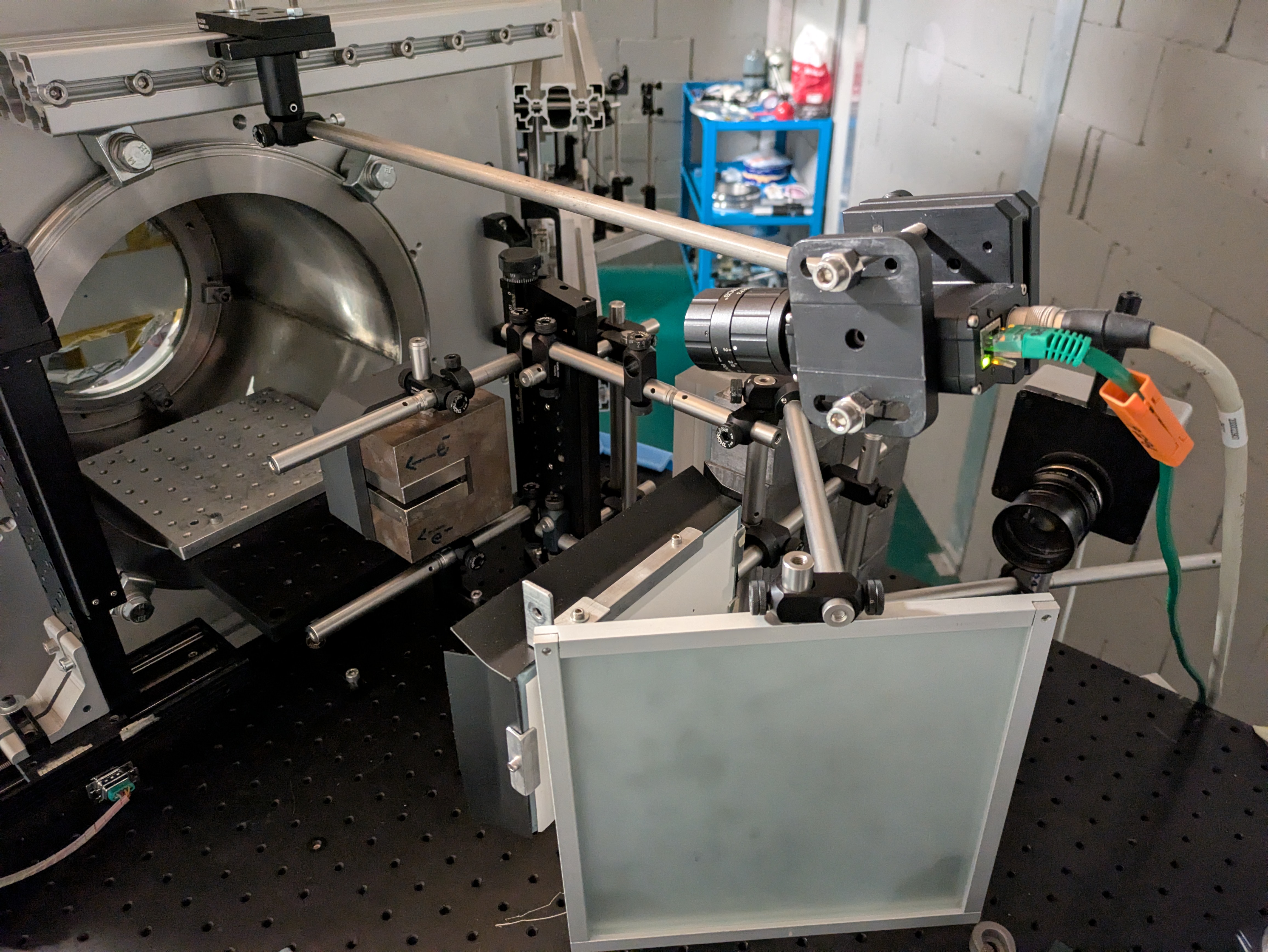 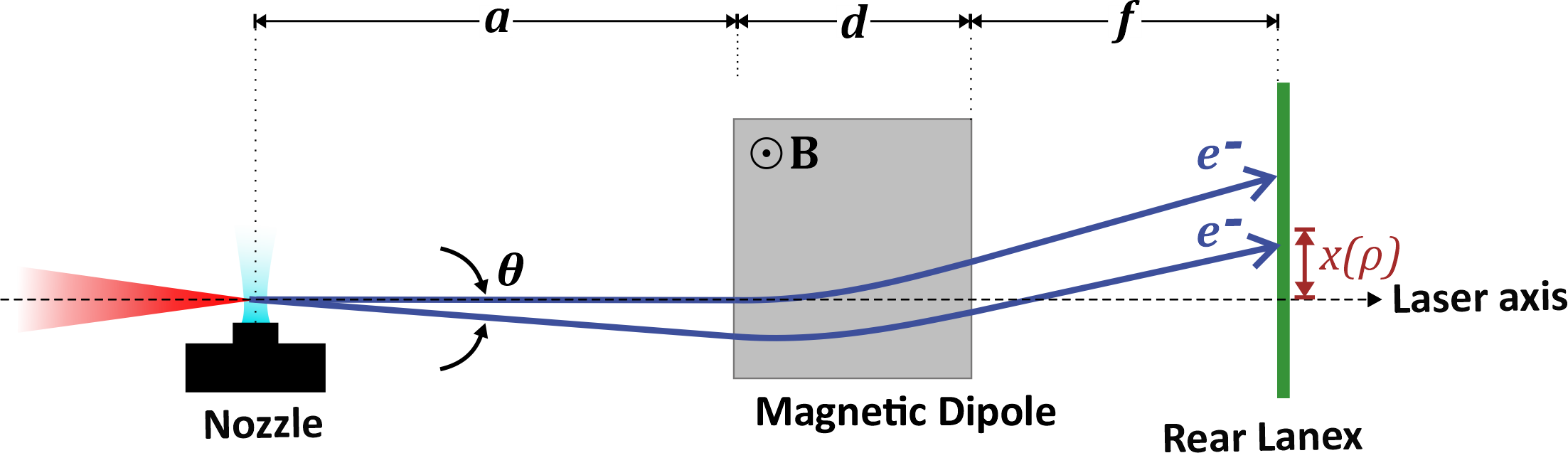 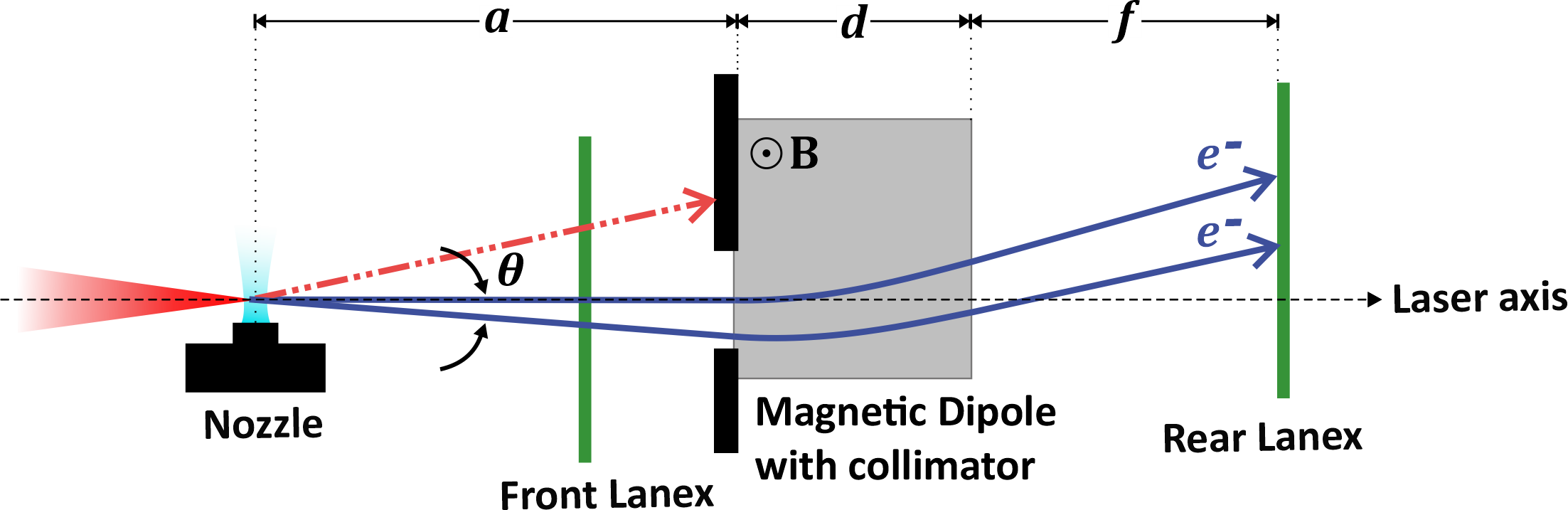 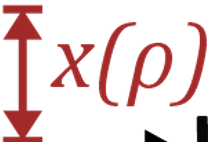 H. J. Cha et al., Rev. Sci. Instrum. 83, 063301 (2012).
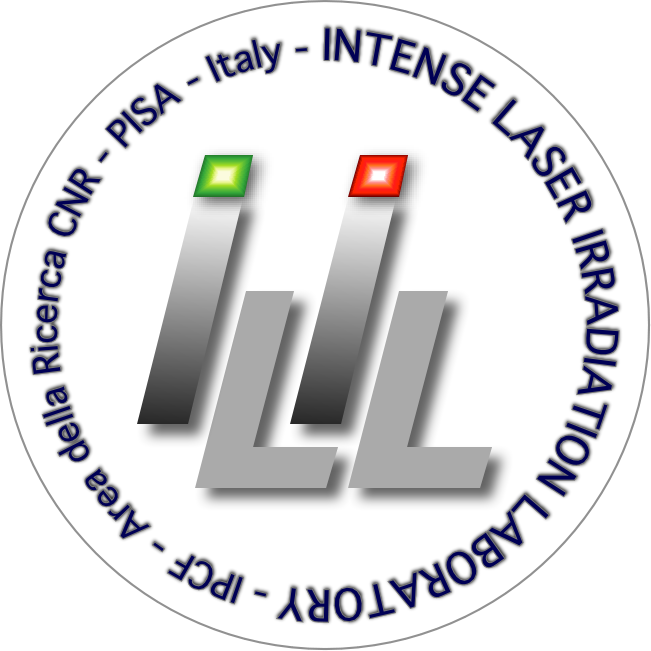 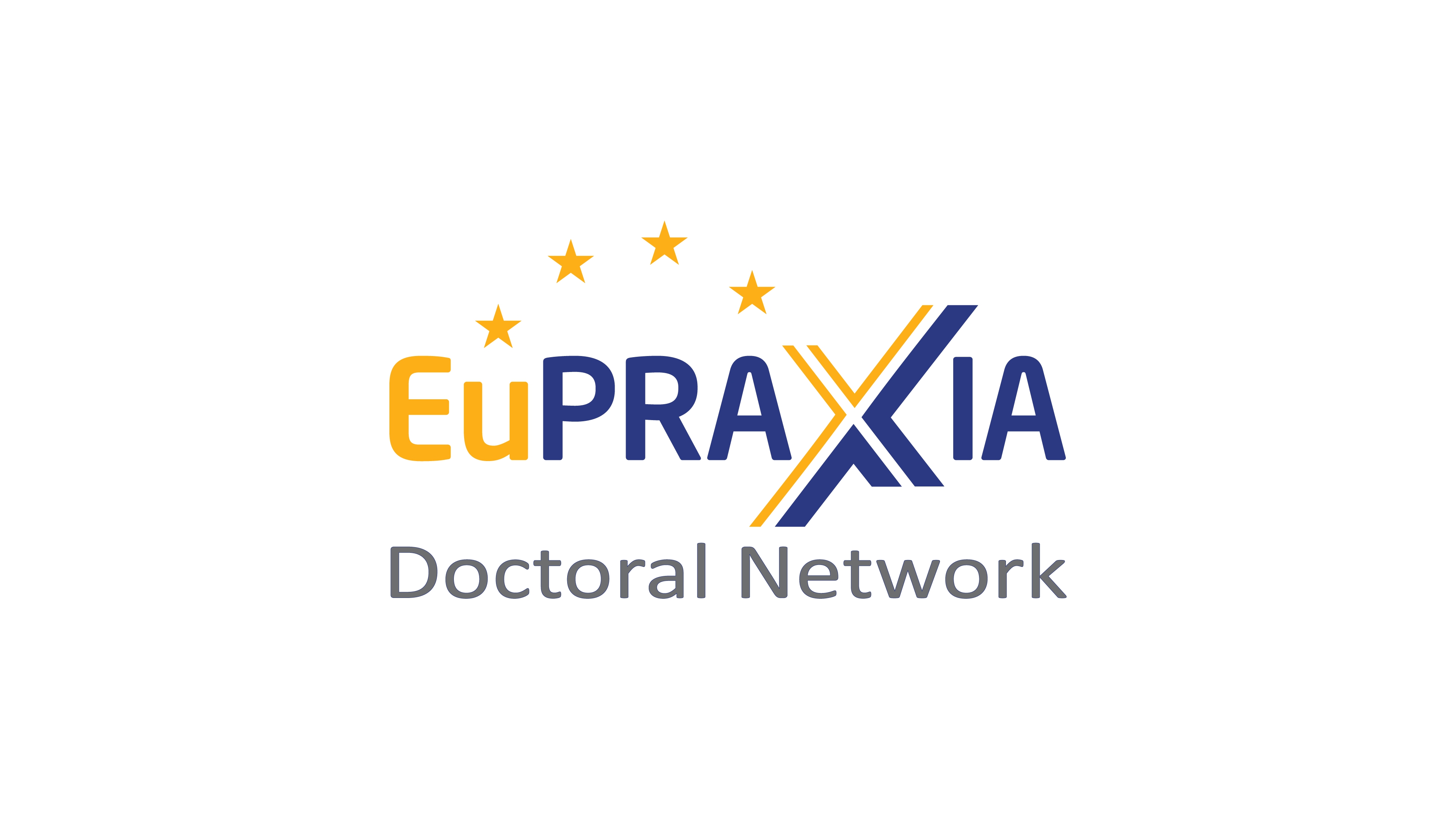 Rear Lanex analysis
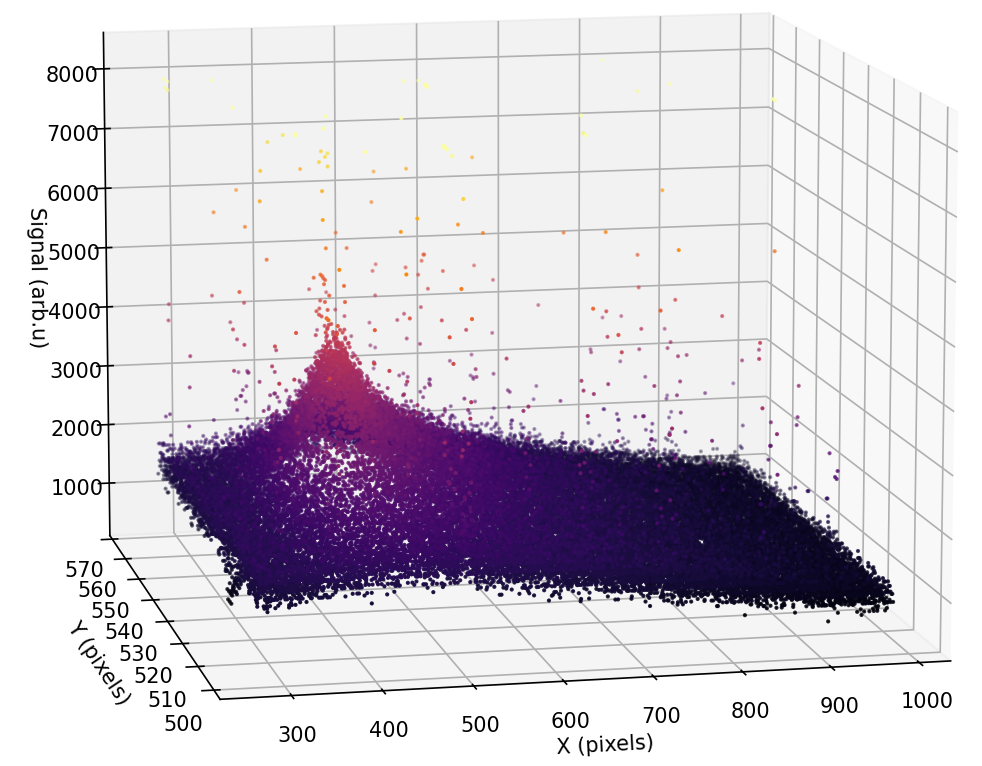 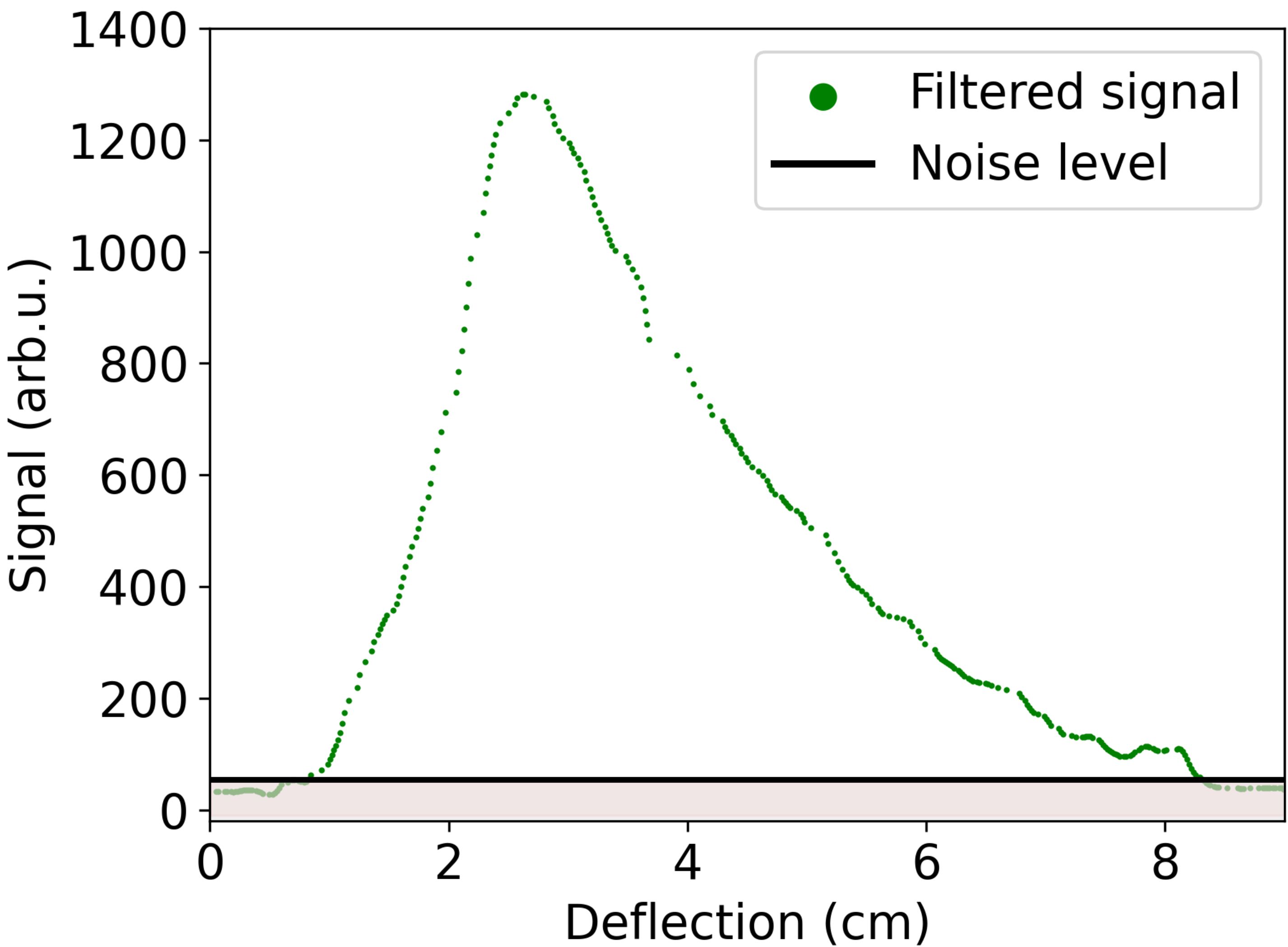 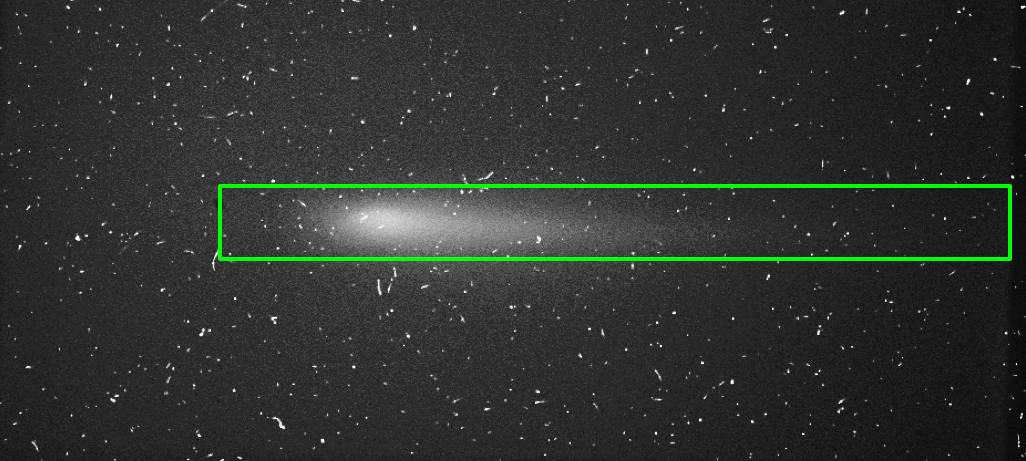 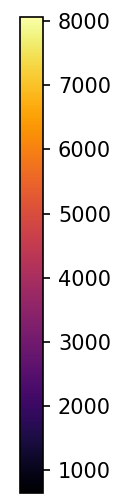 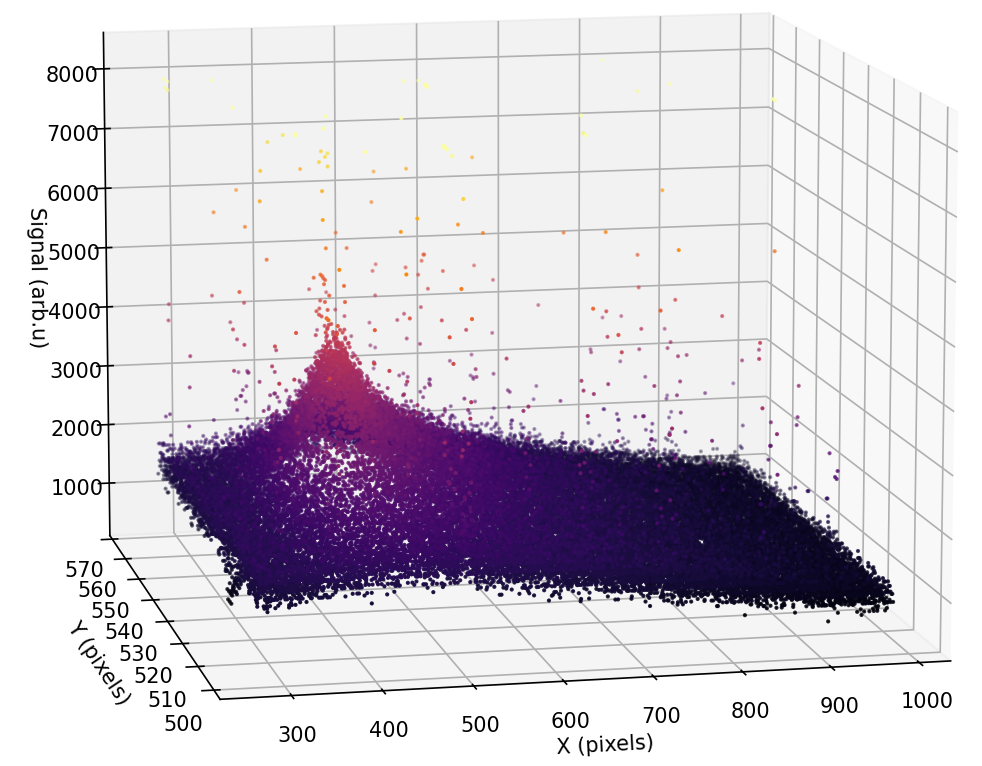 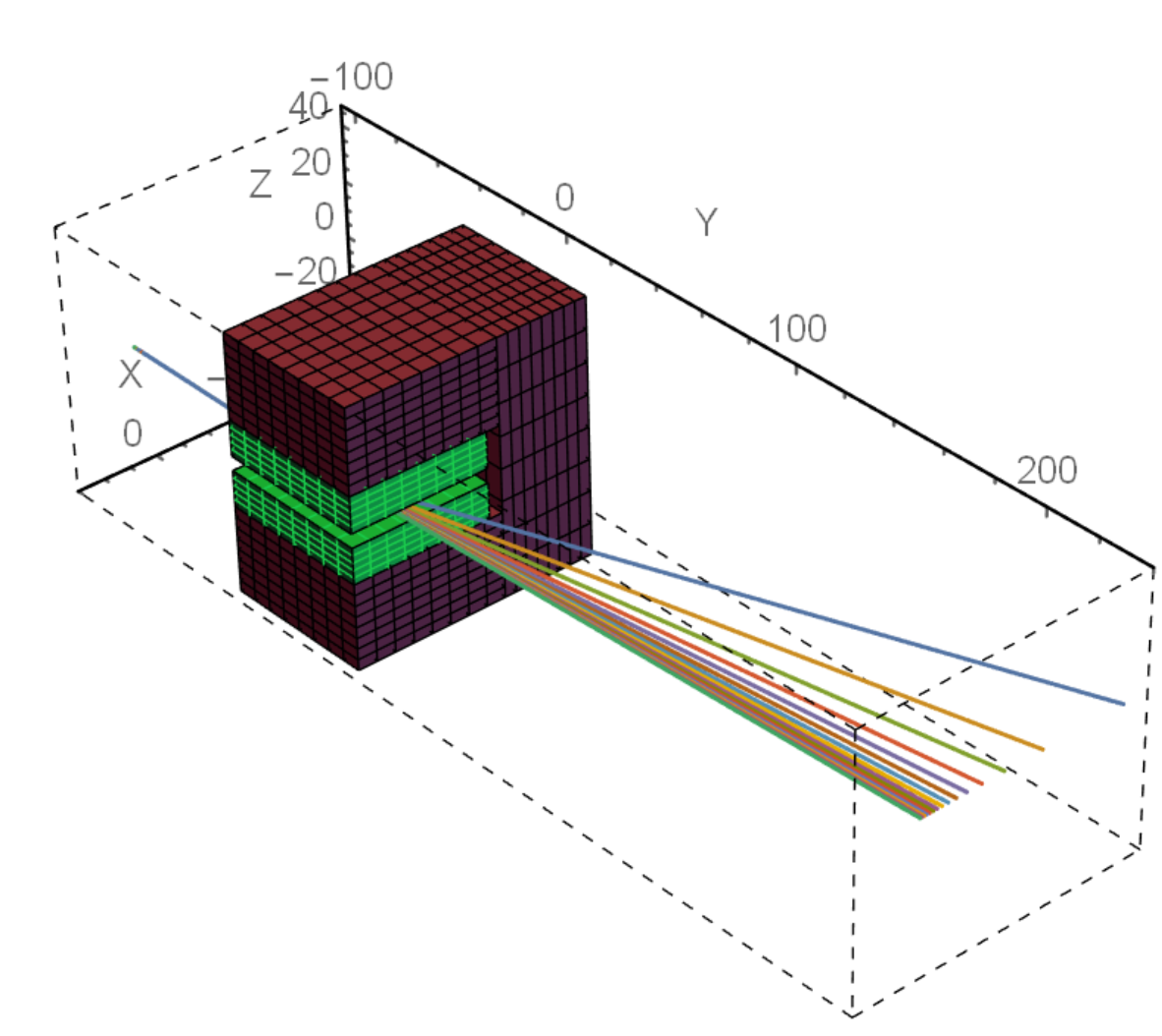 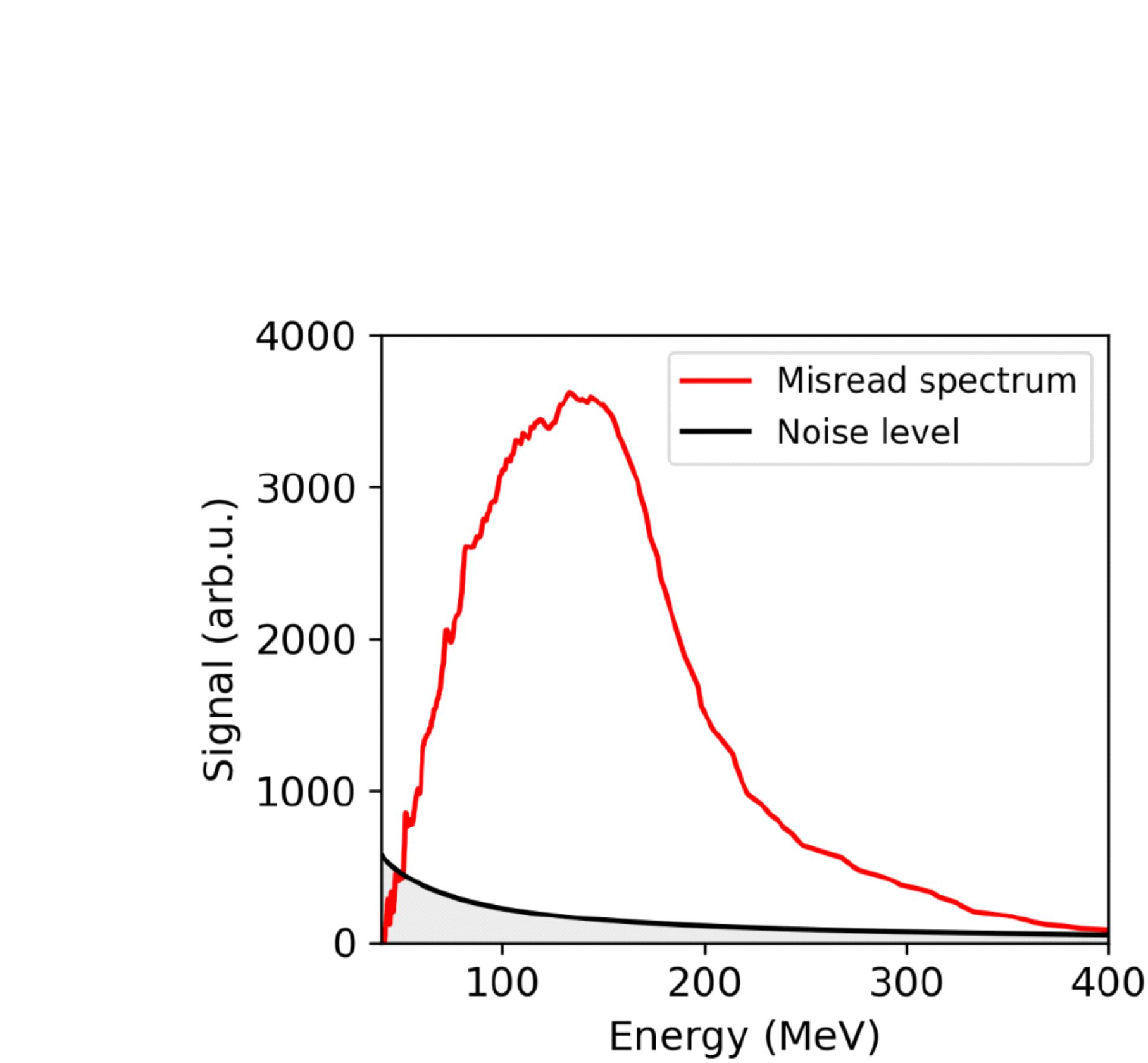 (mm)
(mm)
(mm)
O. Chubar, P. Elleaume, J. Chavanne, J. Synchrotron Radiat. 5, 481–484 (1998)
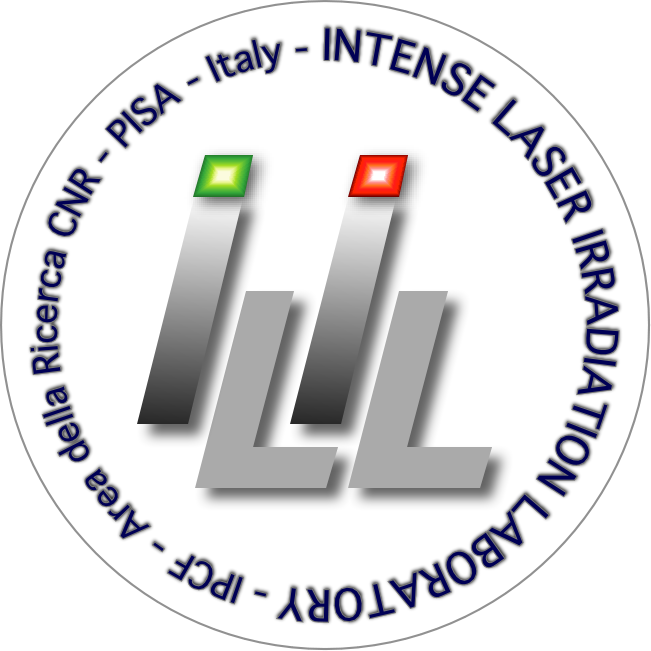 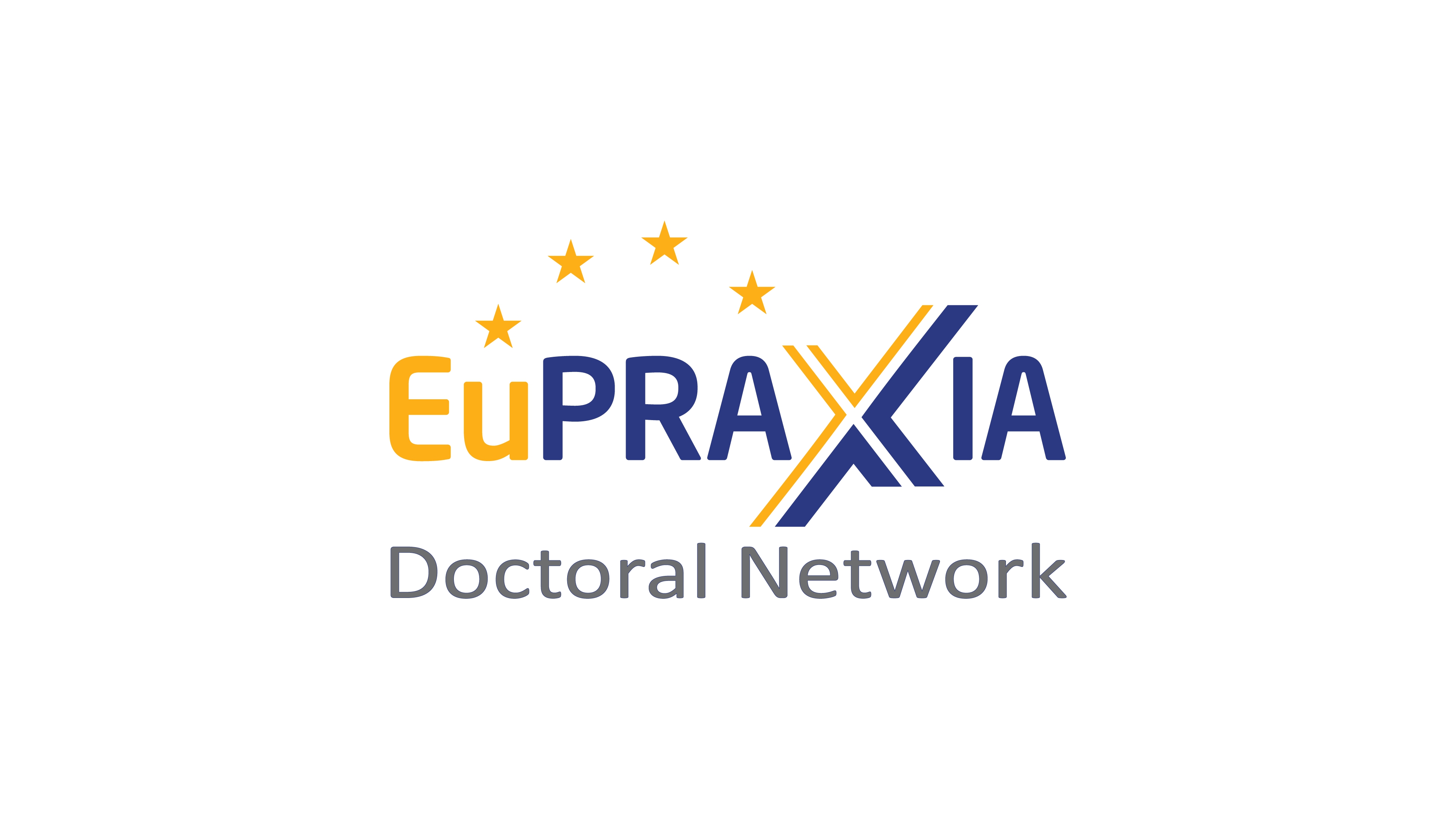 Front Lanex analysis
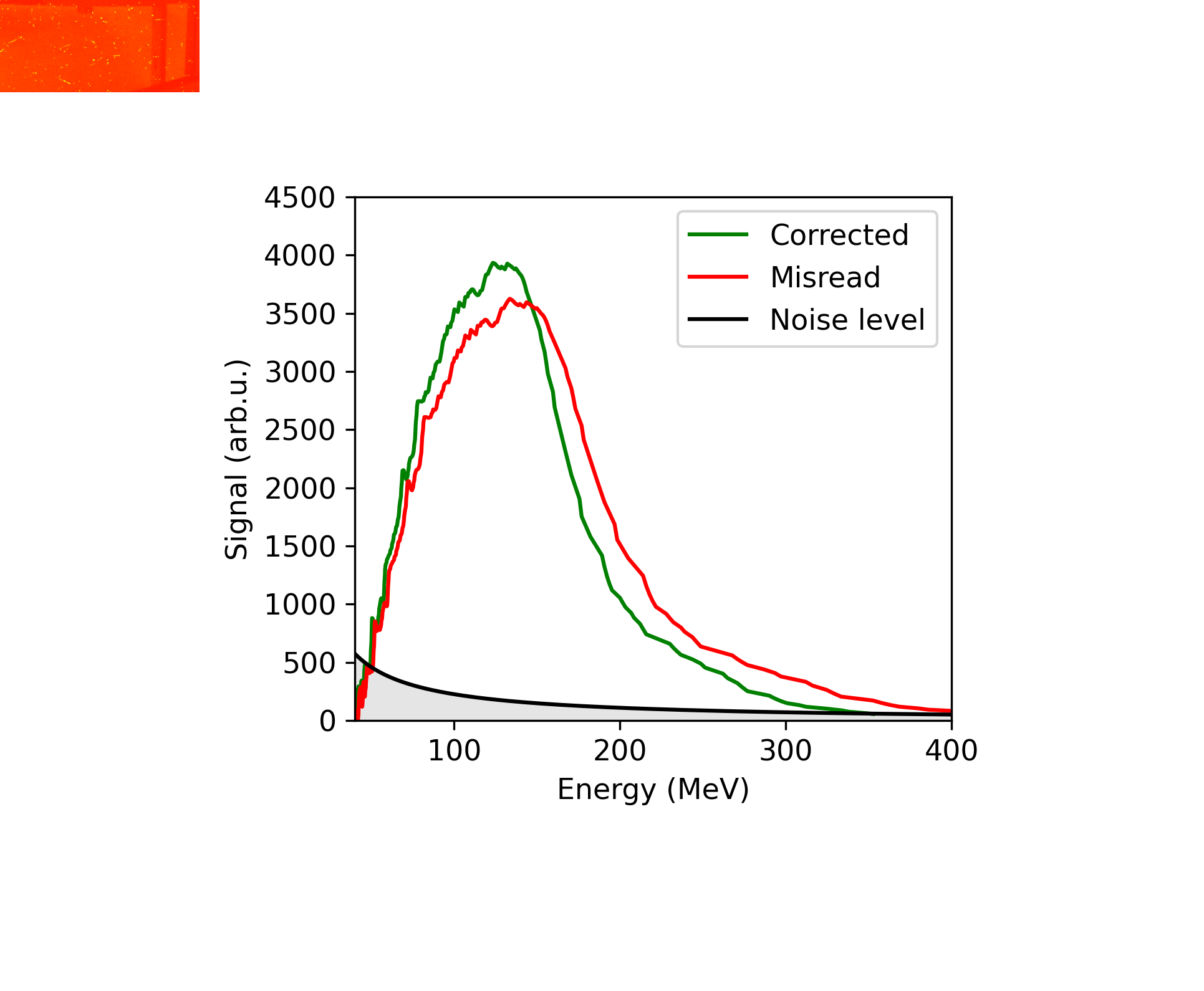 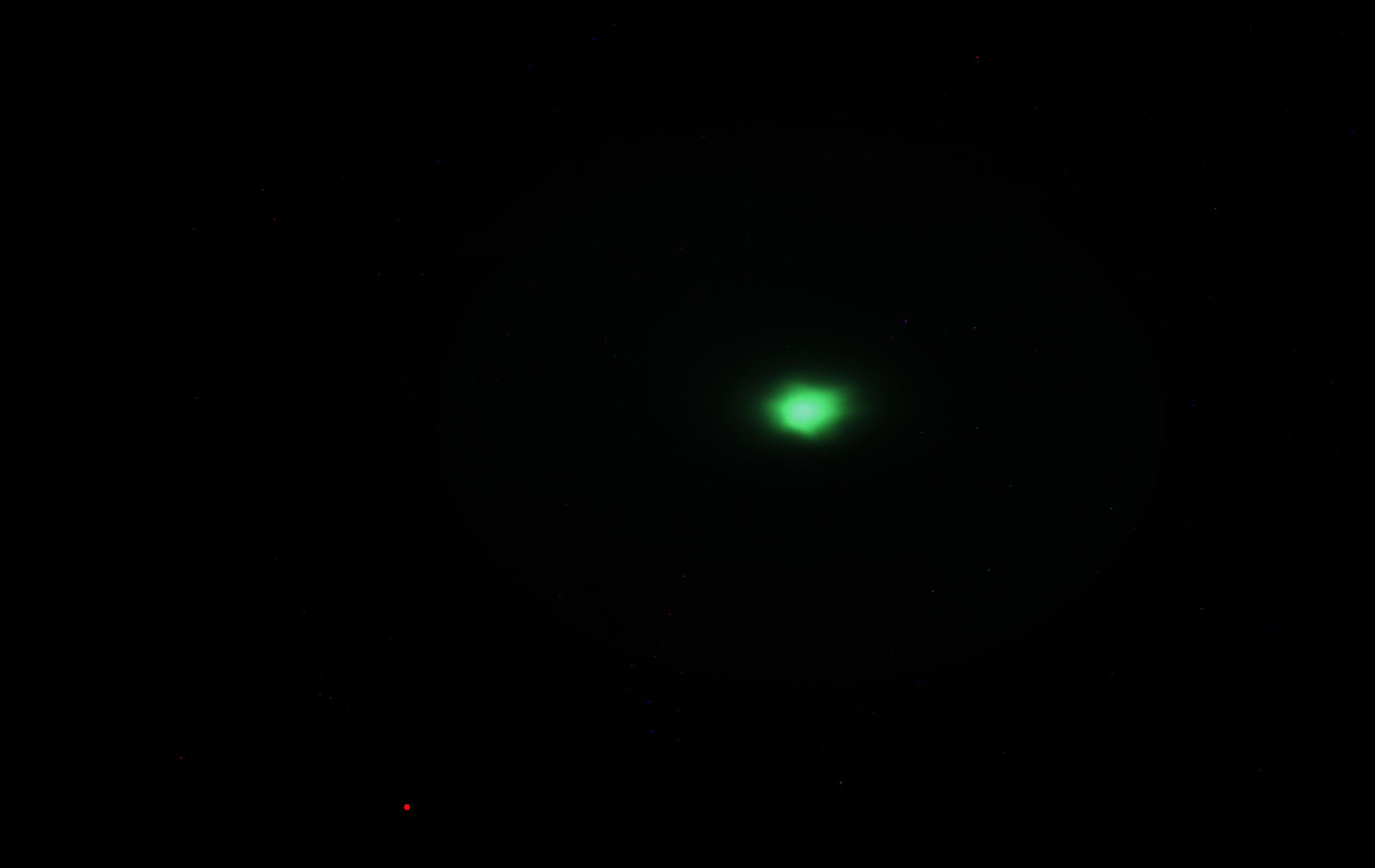 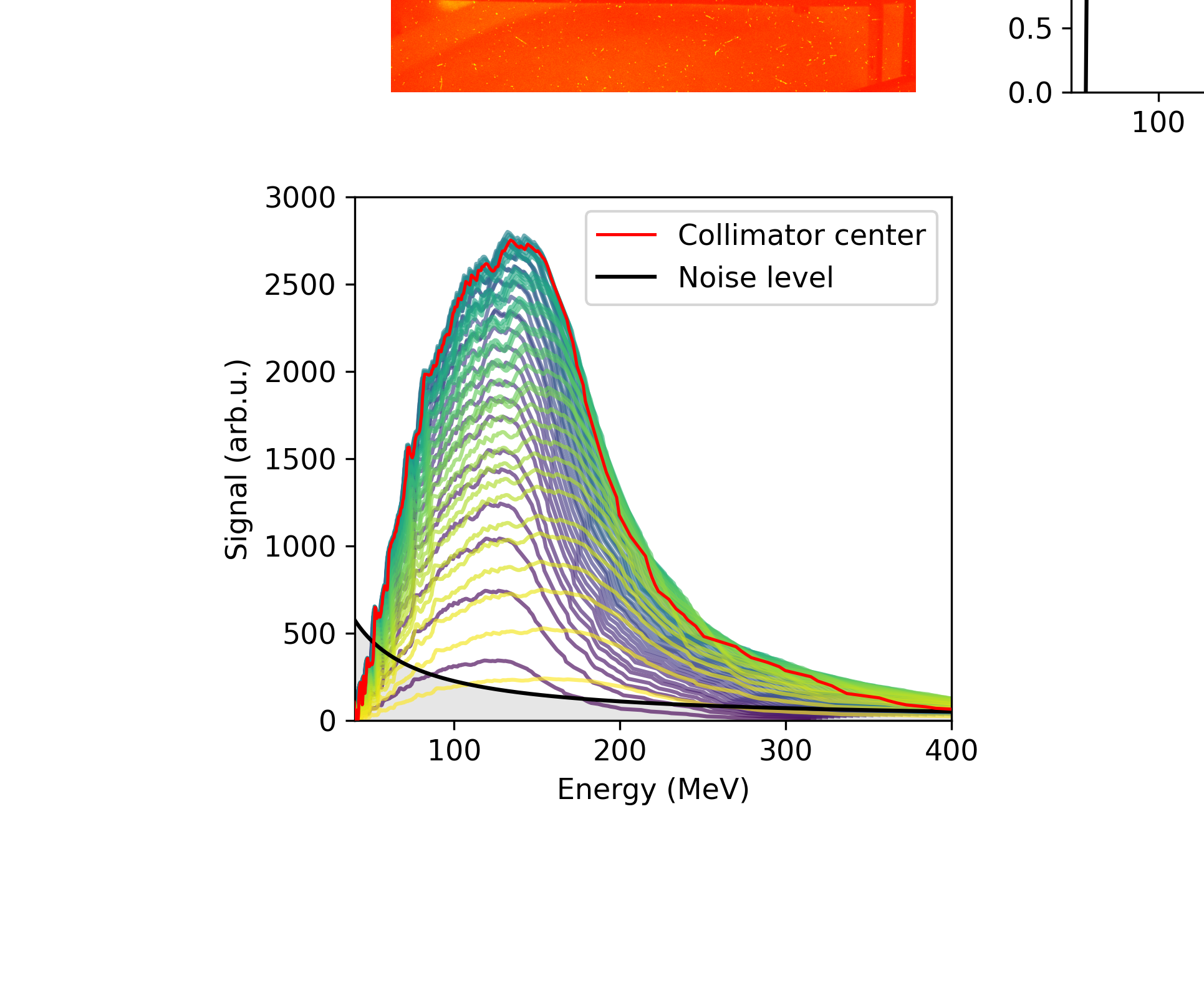 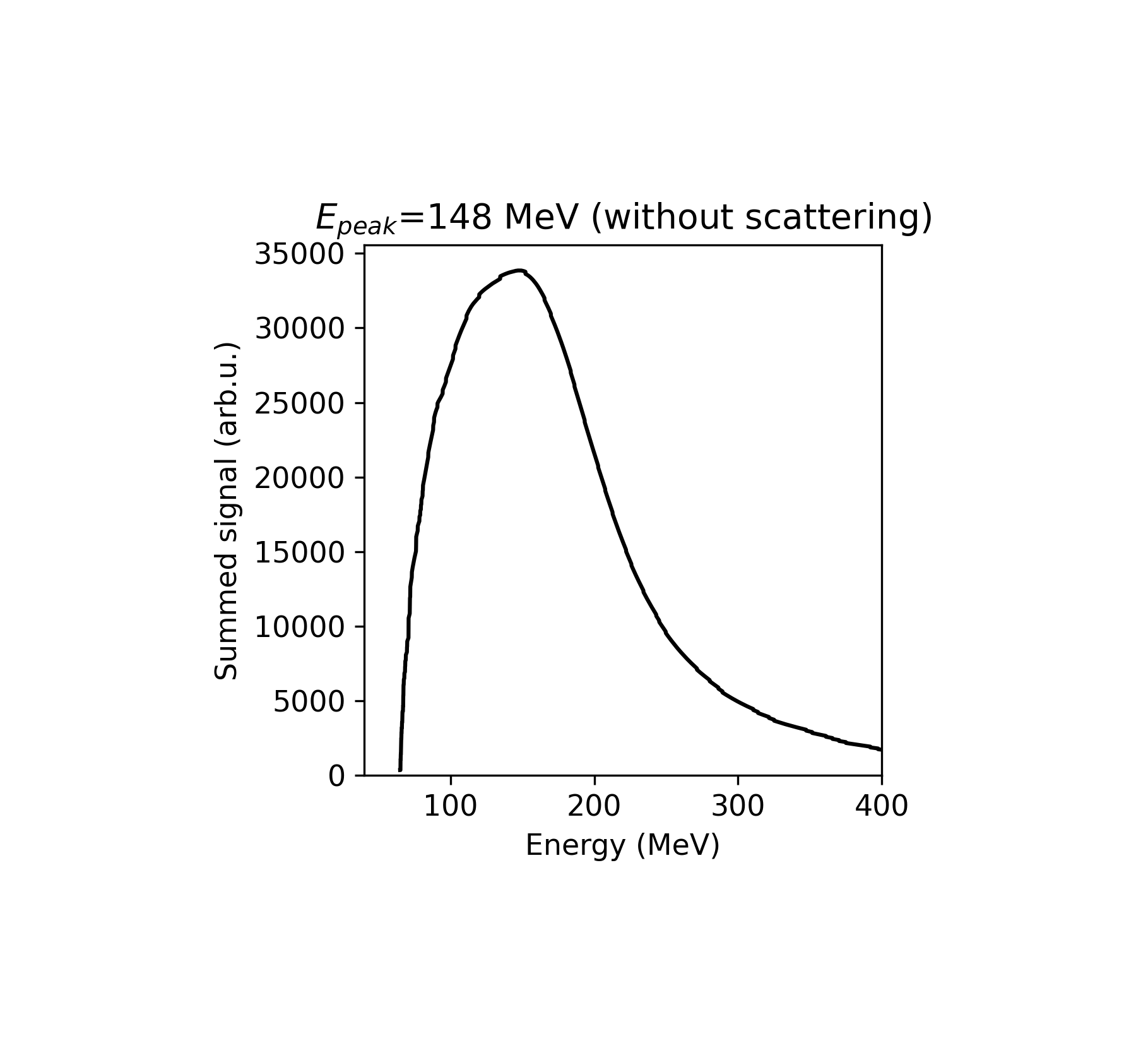 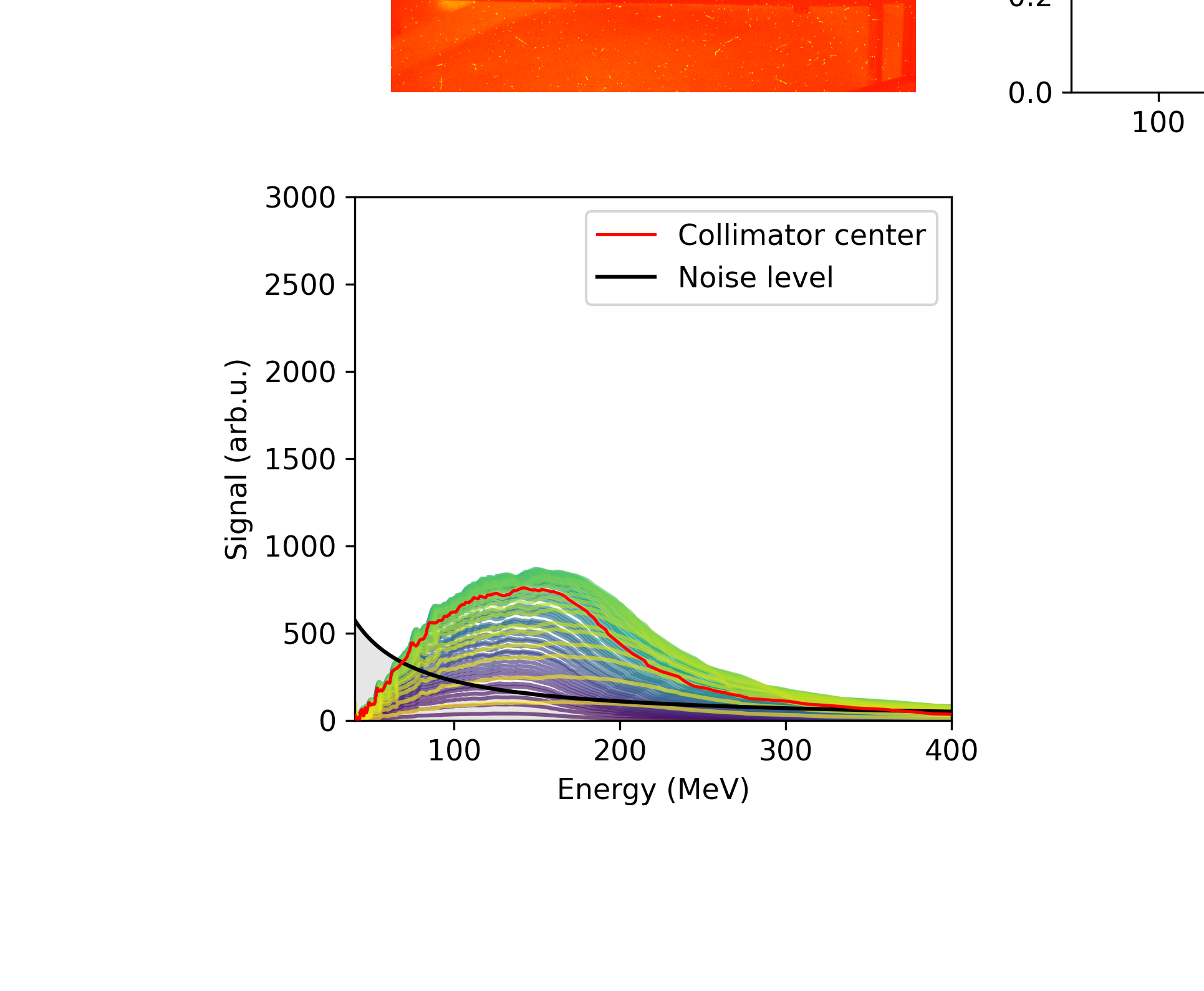 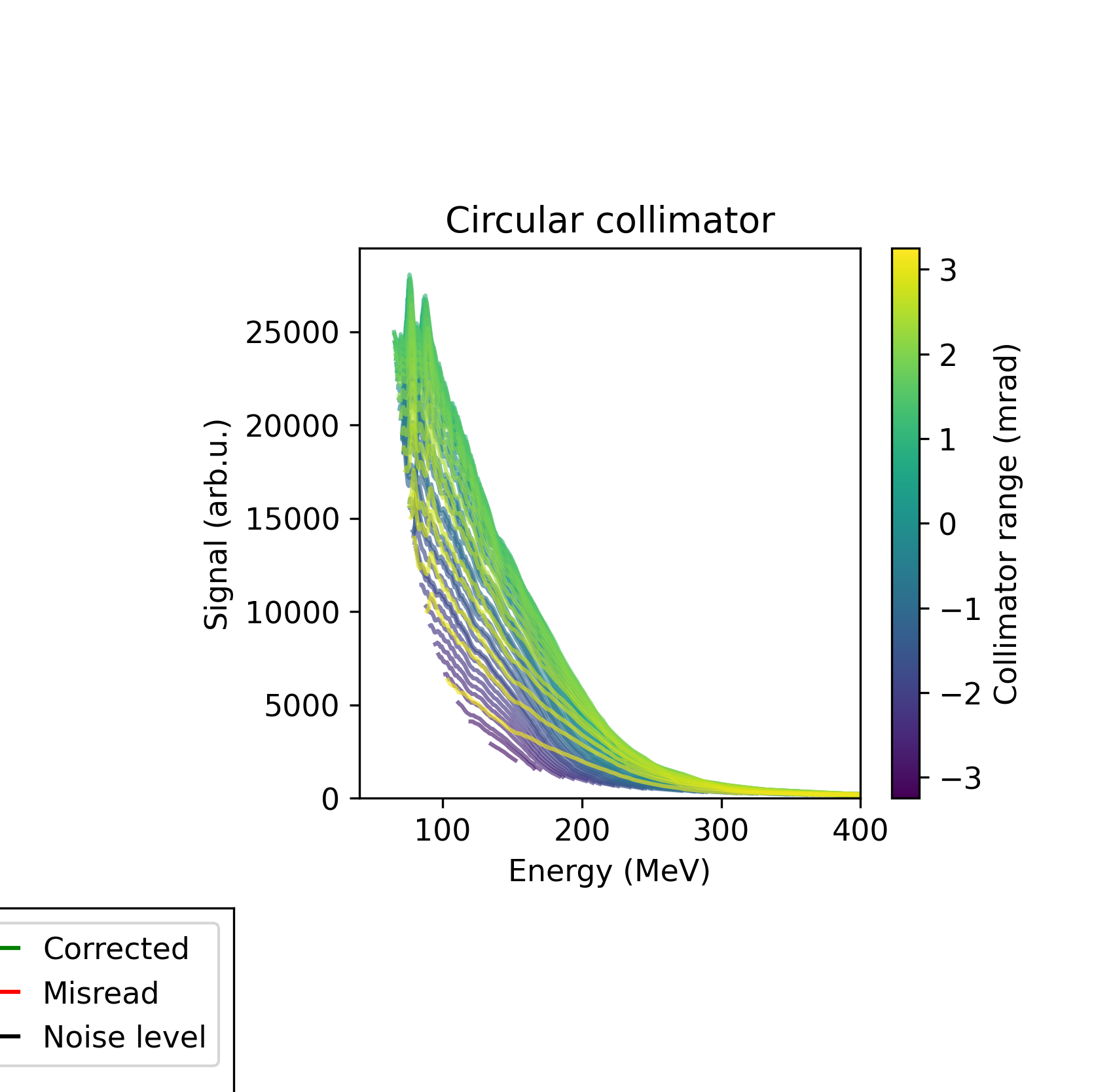 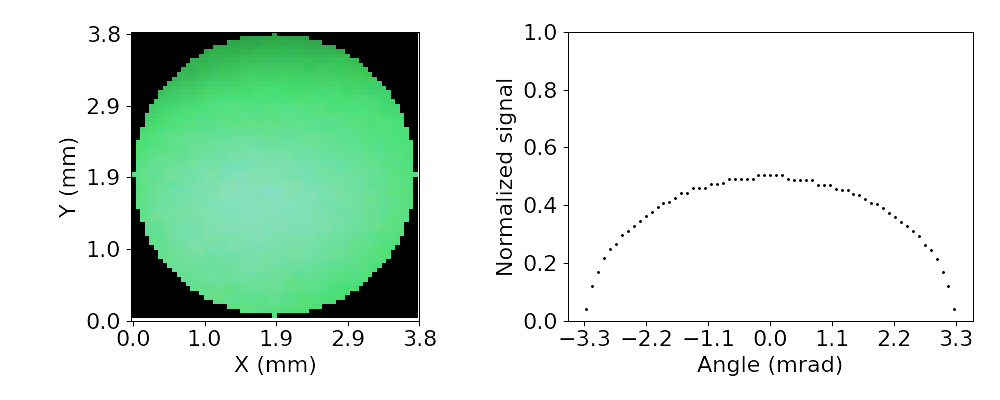 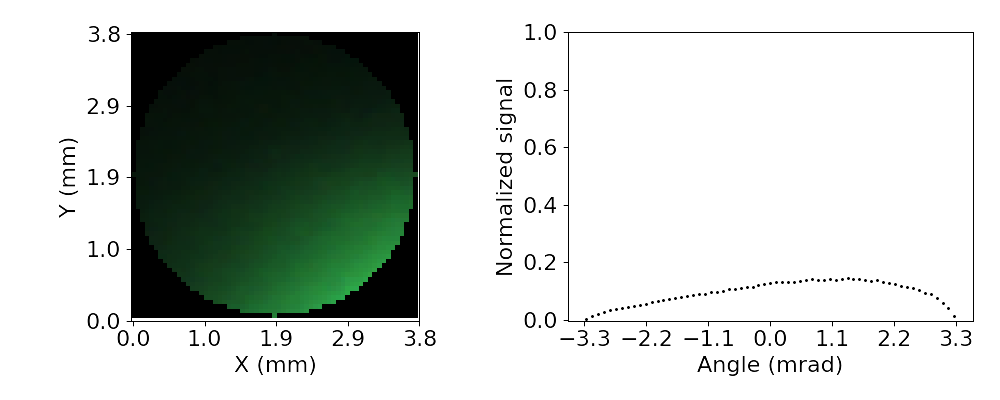 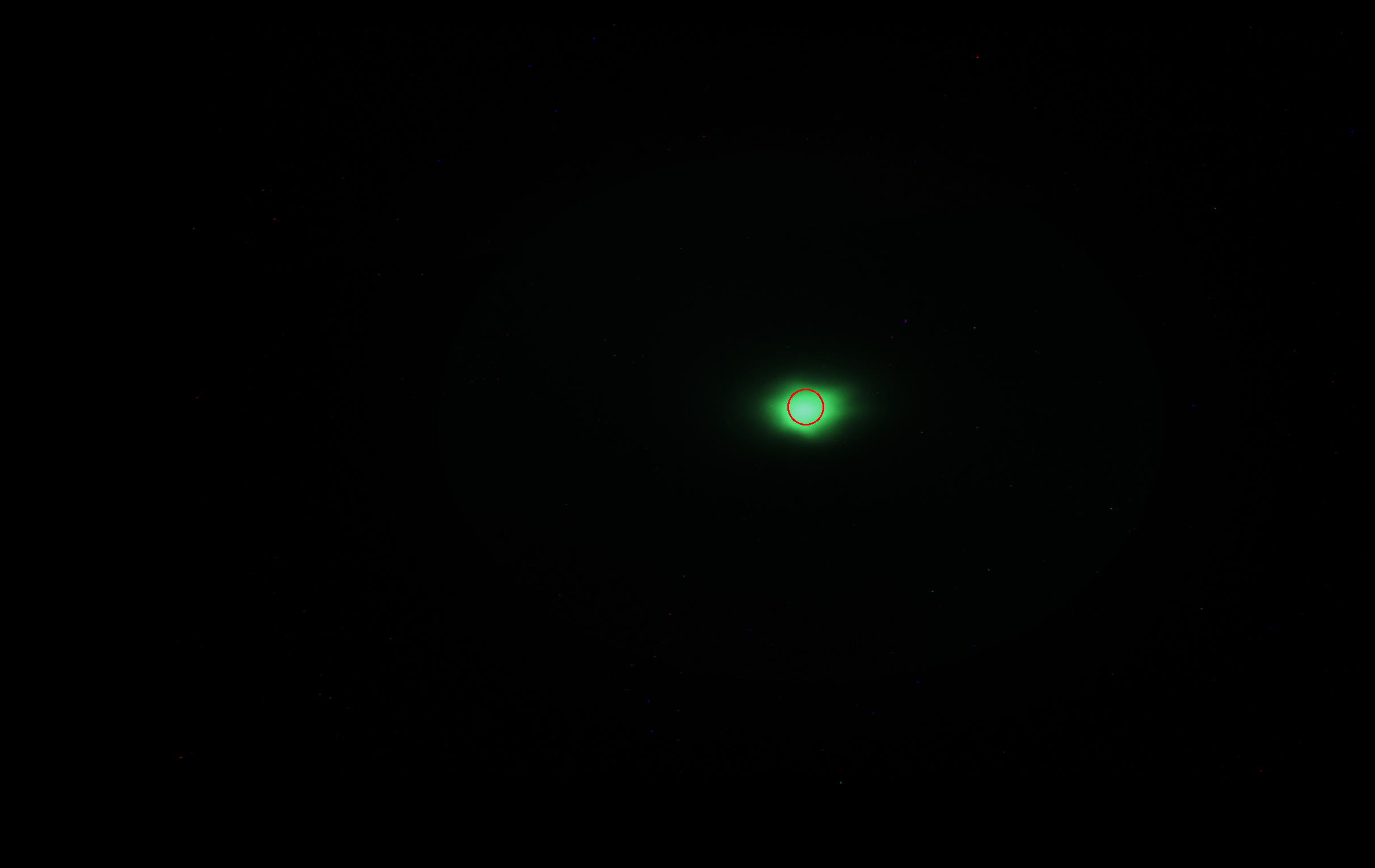 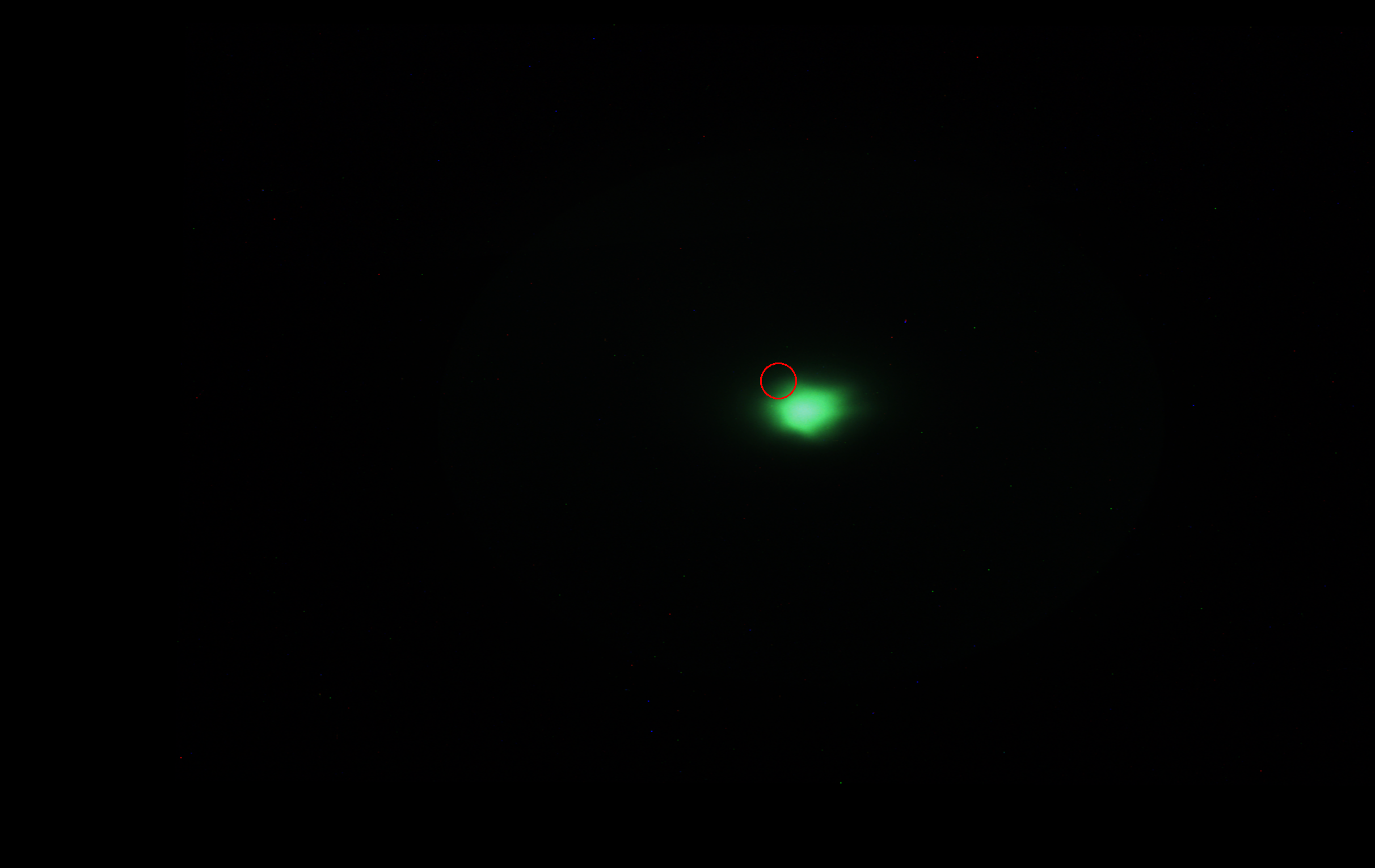 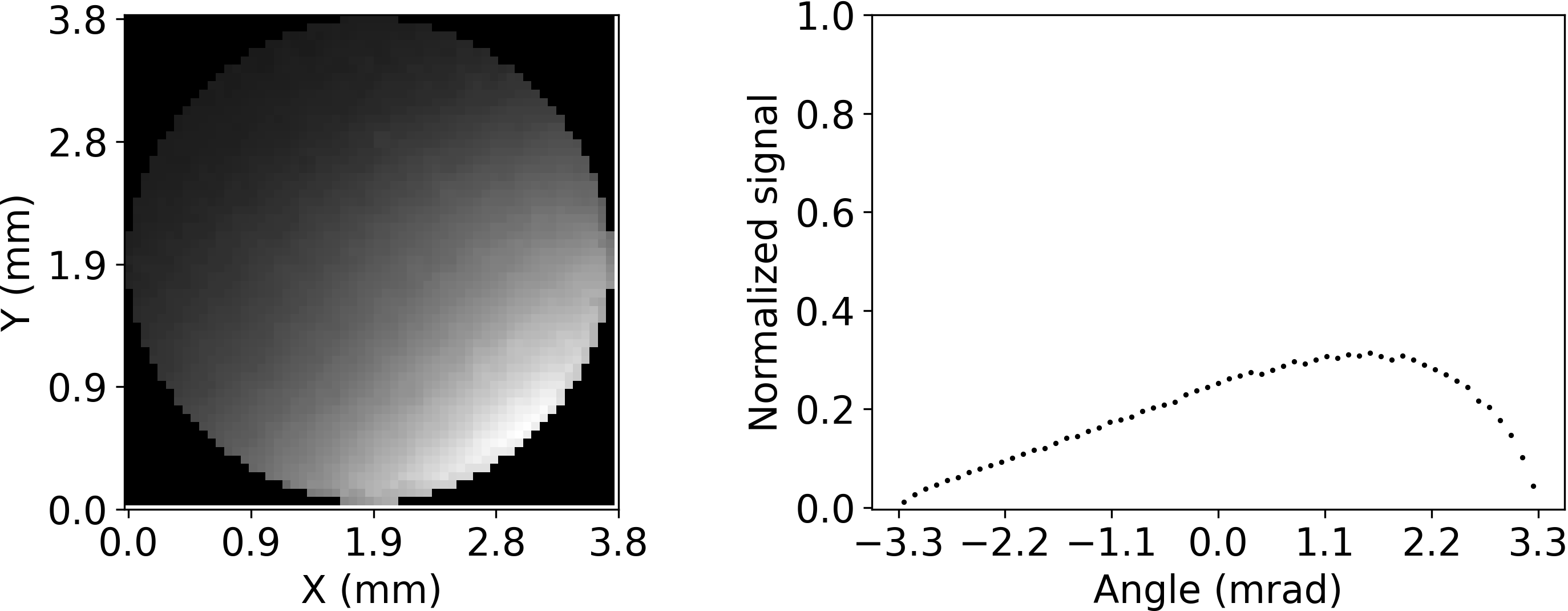 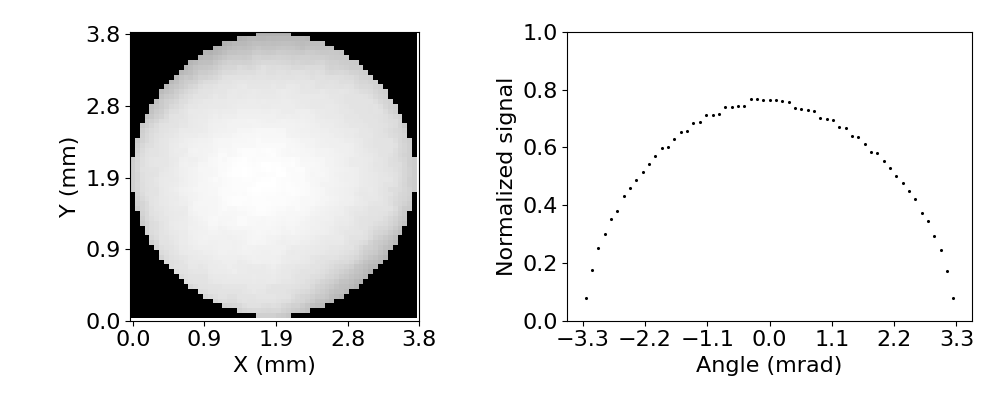 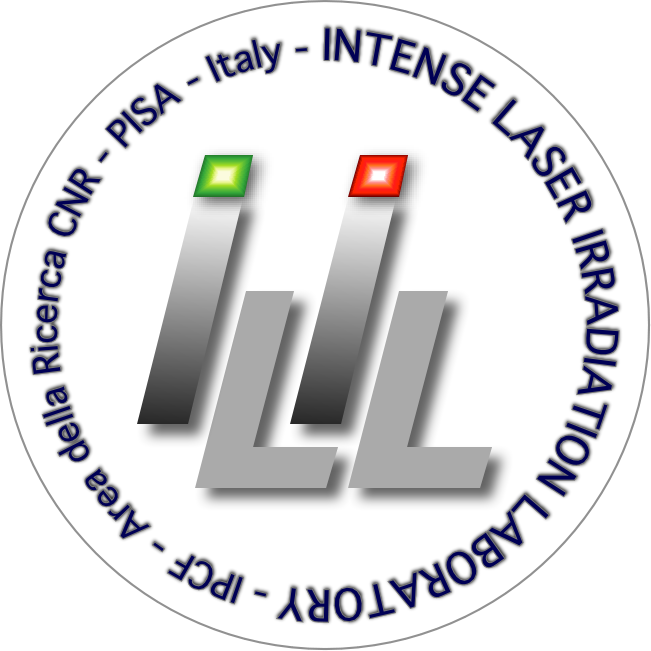 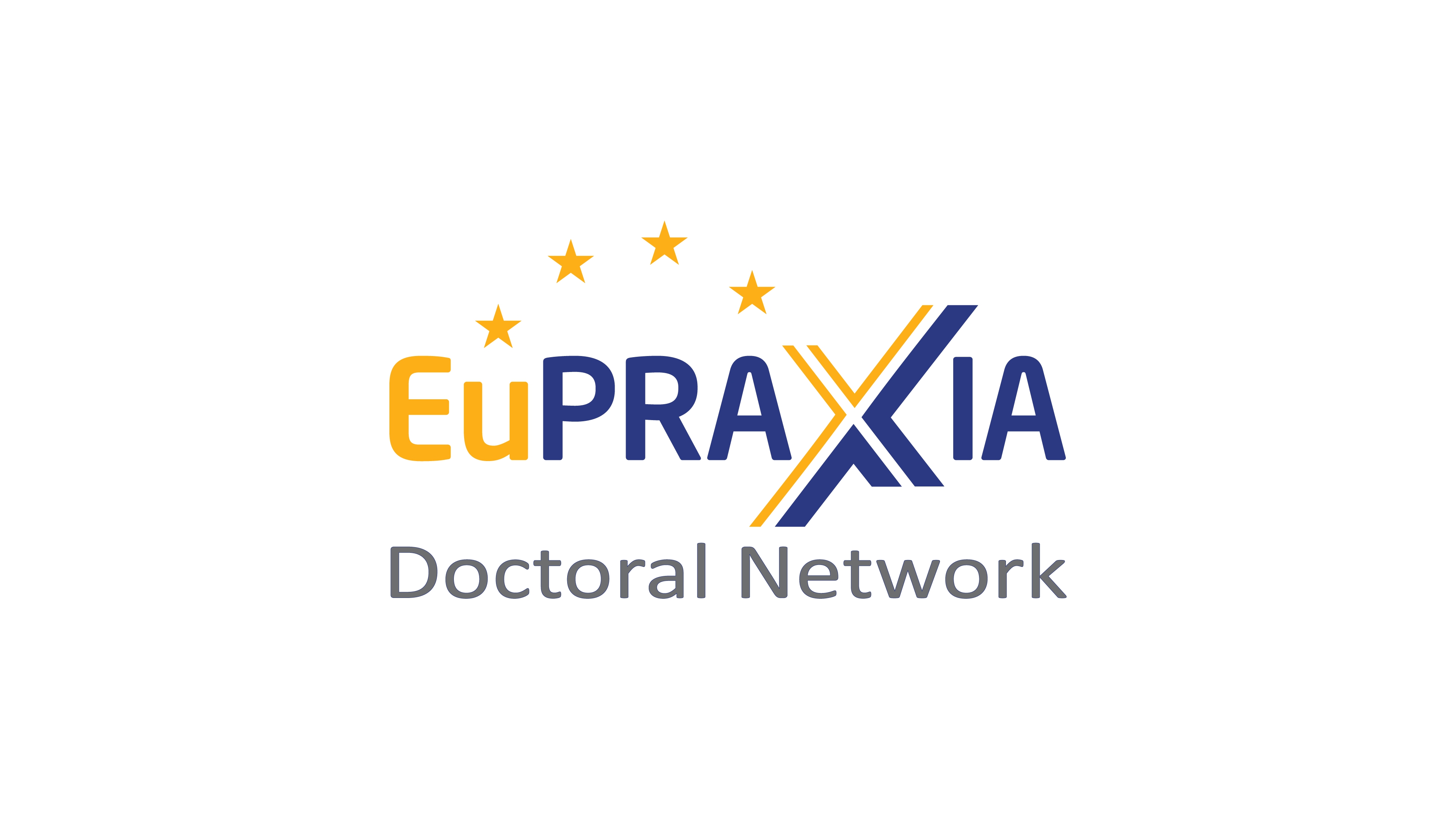 Lanex scattering - Fluka
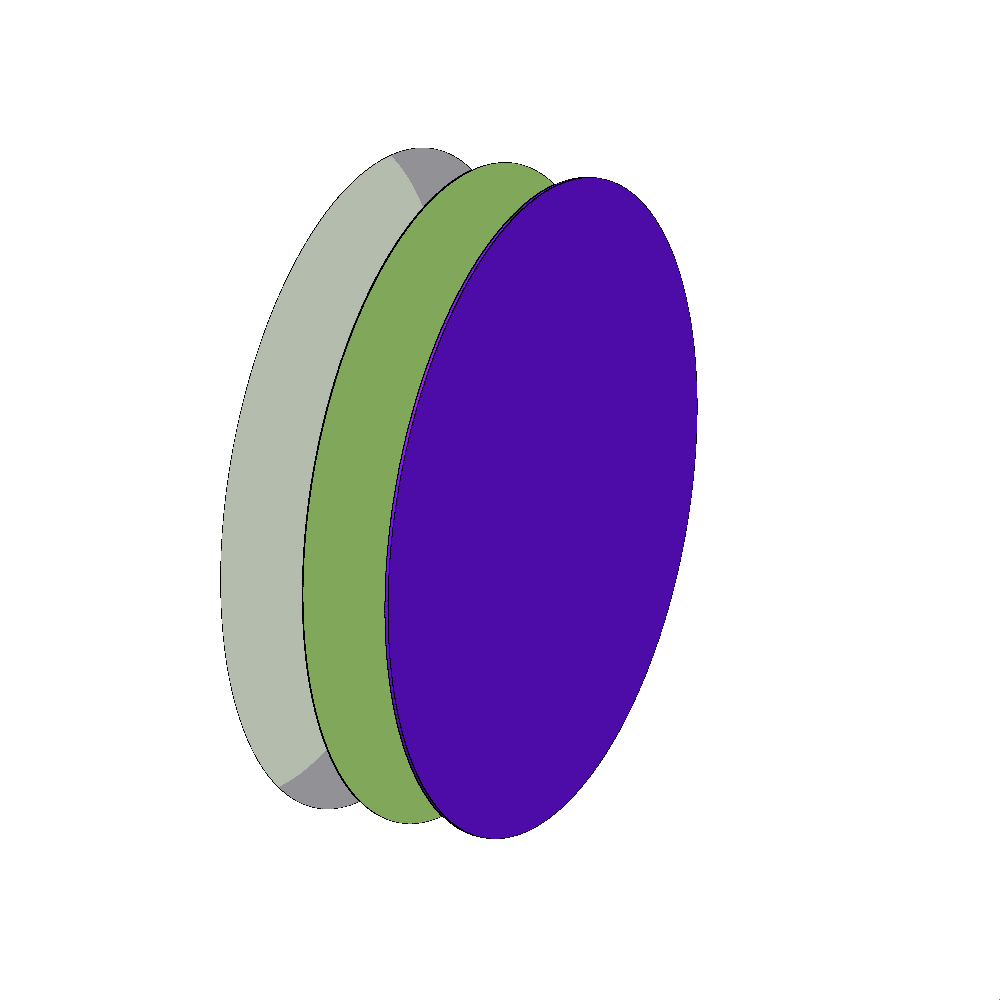 Material characteristics
Al
Mylar
Lanex
Fluence 
detector
1.   G. Battistoni, others, Ann. Nucl Energy. 82, 10–18 (2015).
2.   C. Ahdida et al., Front. Phys. 9, 788253 (2022).
3.   Donadon, André, Hugo, Gabrielle, Theis, Christian, Vlachoudis, Vasilis, EPJ Web Conf. 302, 11005 (2024).
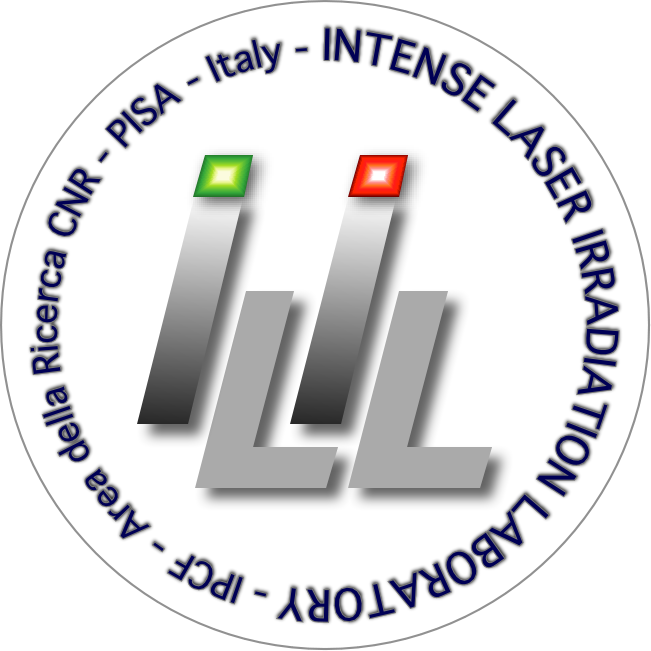 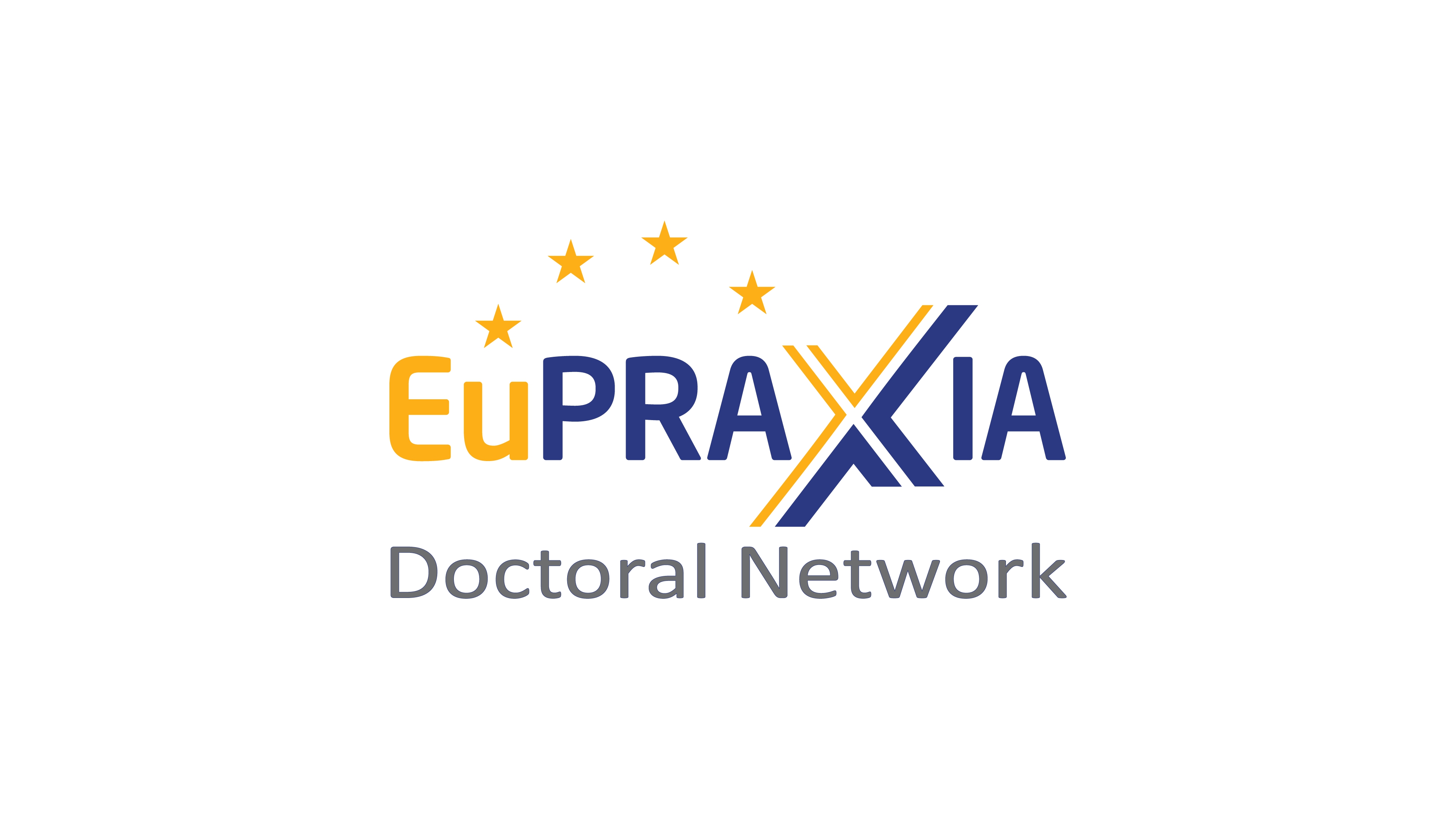 2D electron fluence
Lanex exit
Collimator entrance
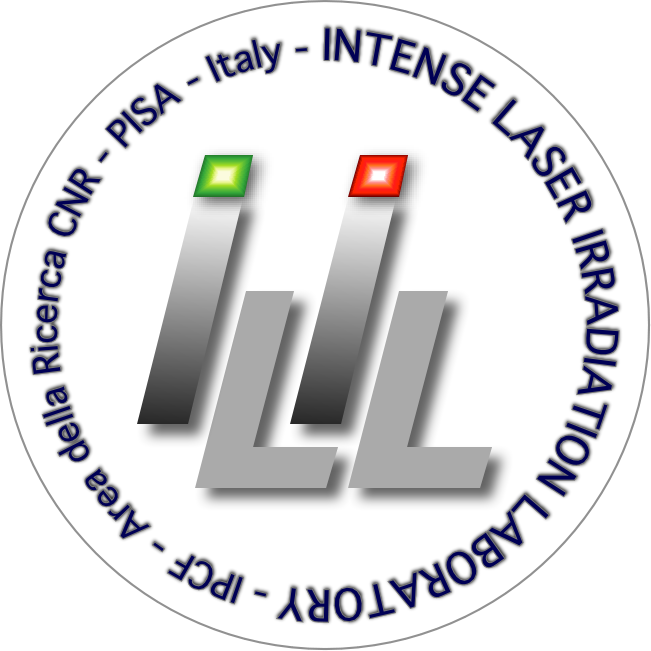 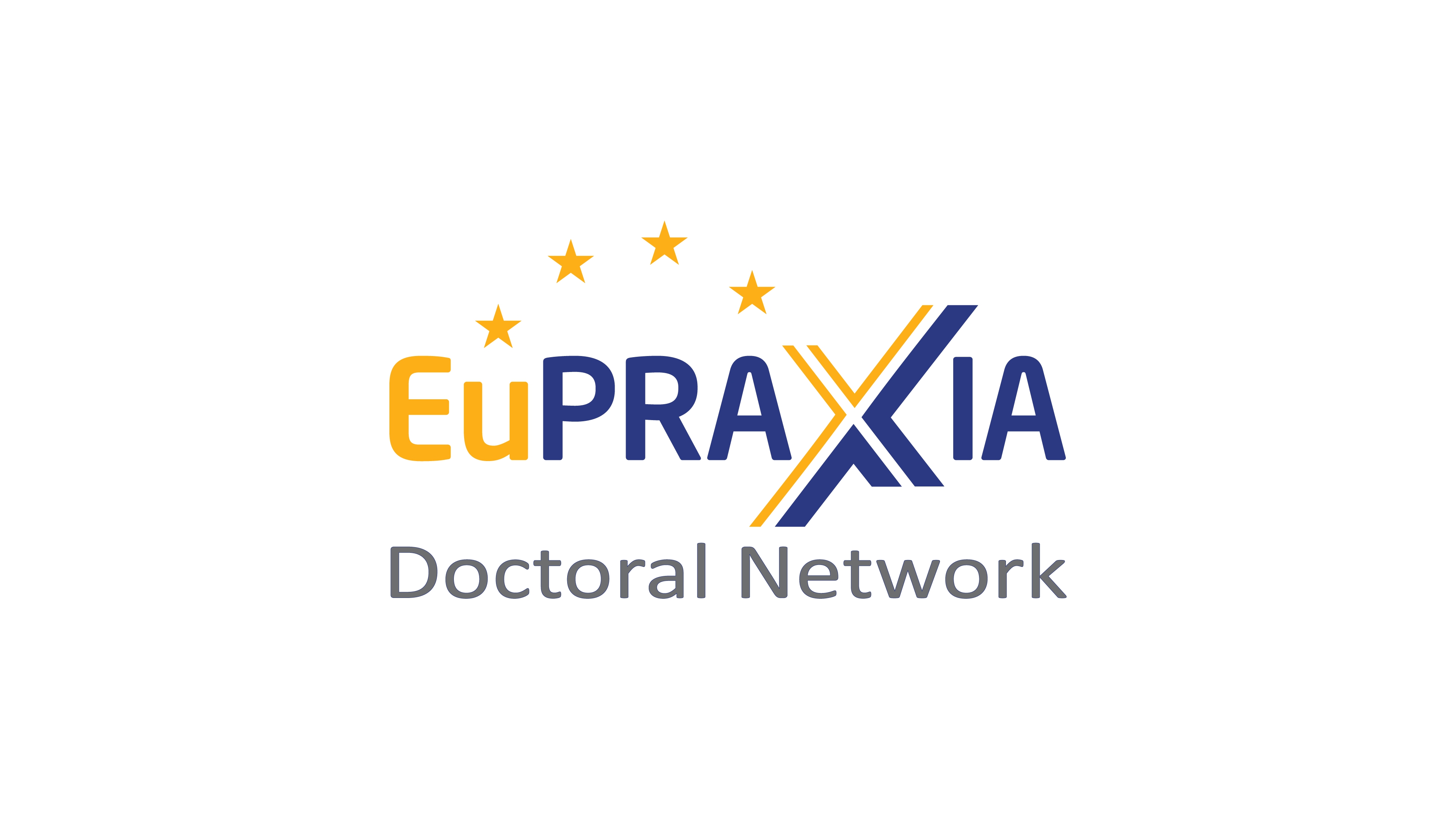 Scattering correction
With scattering
Without scattering
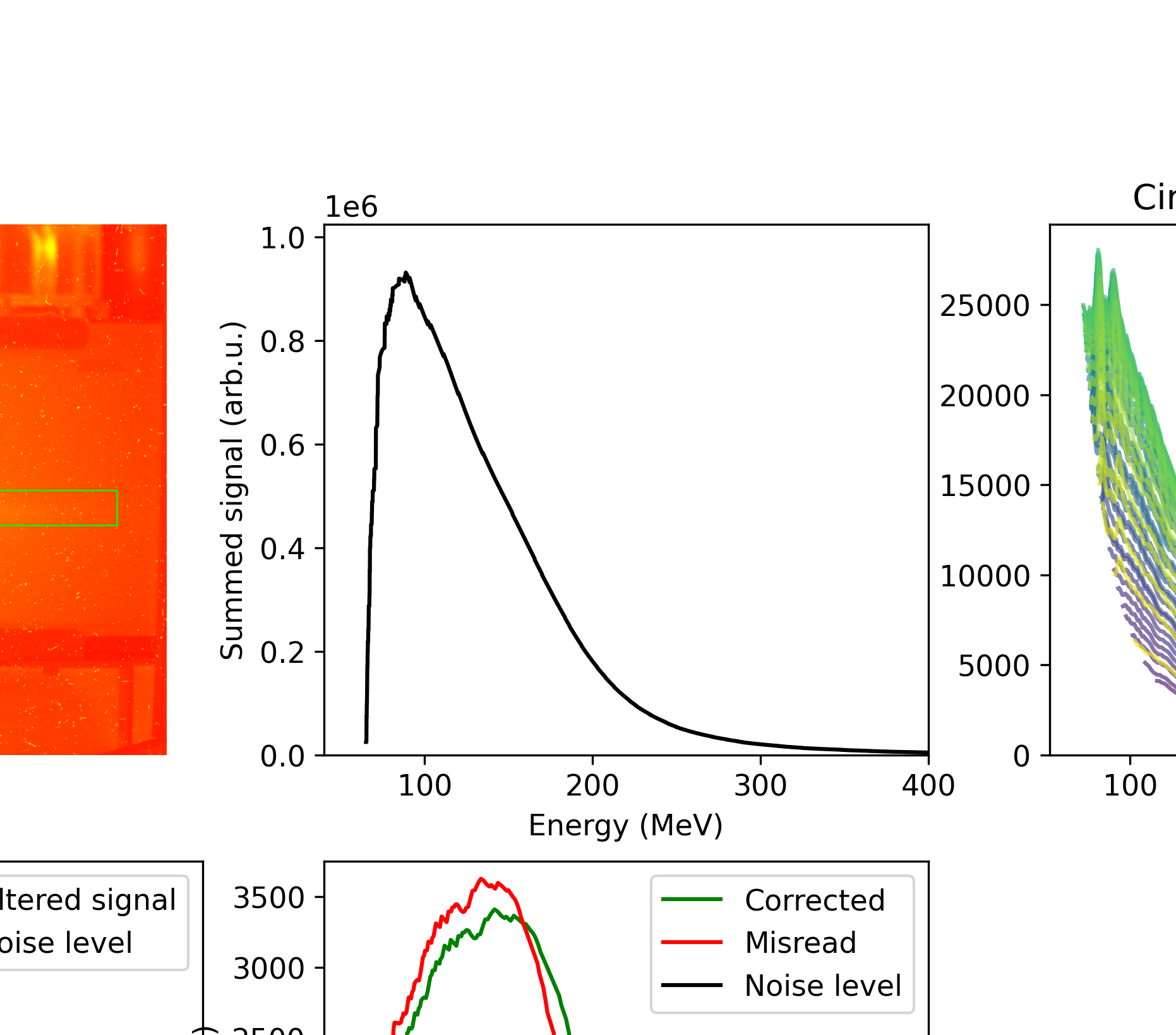 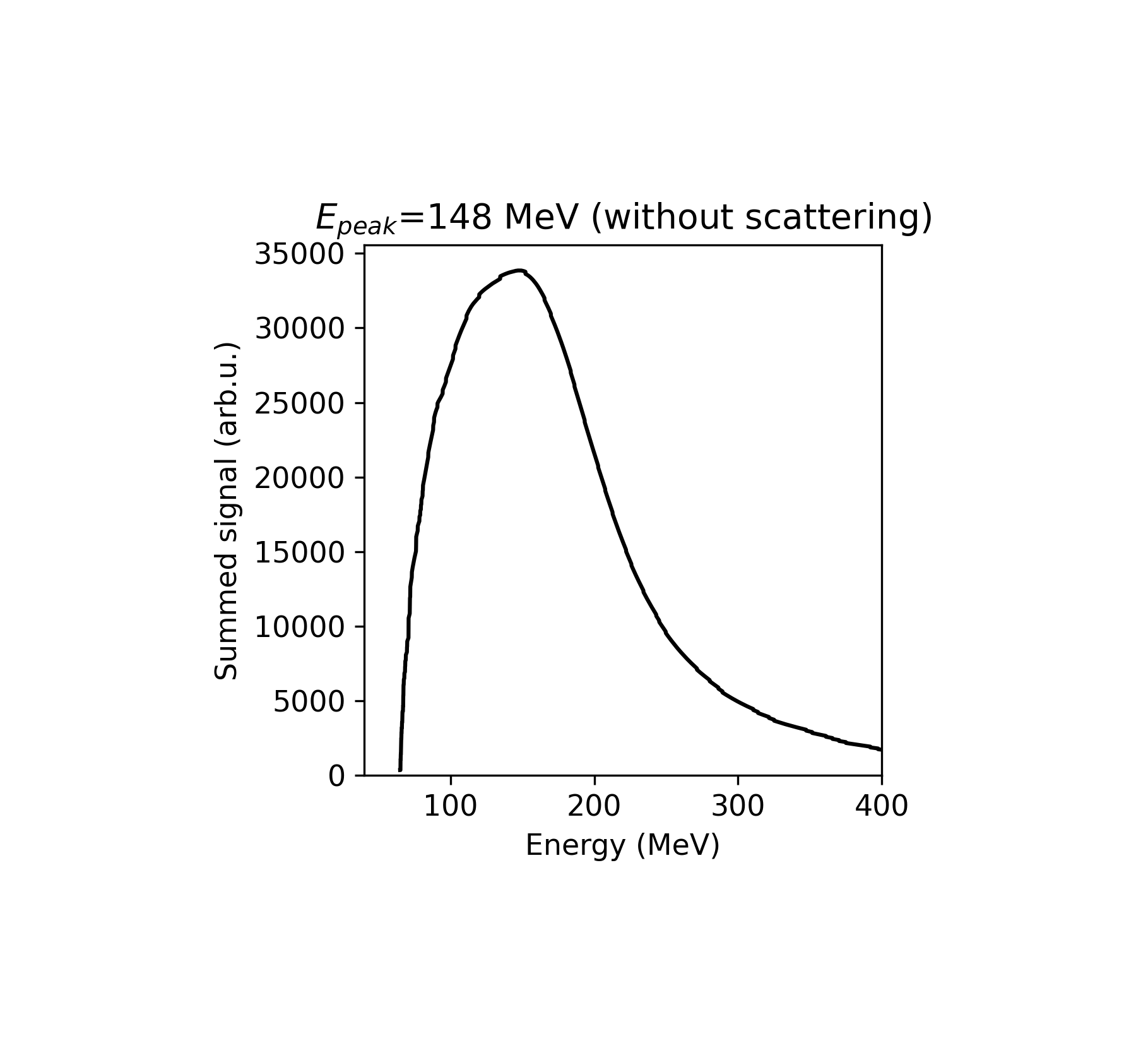 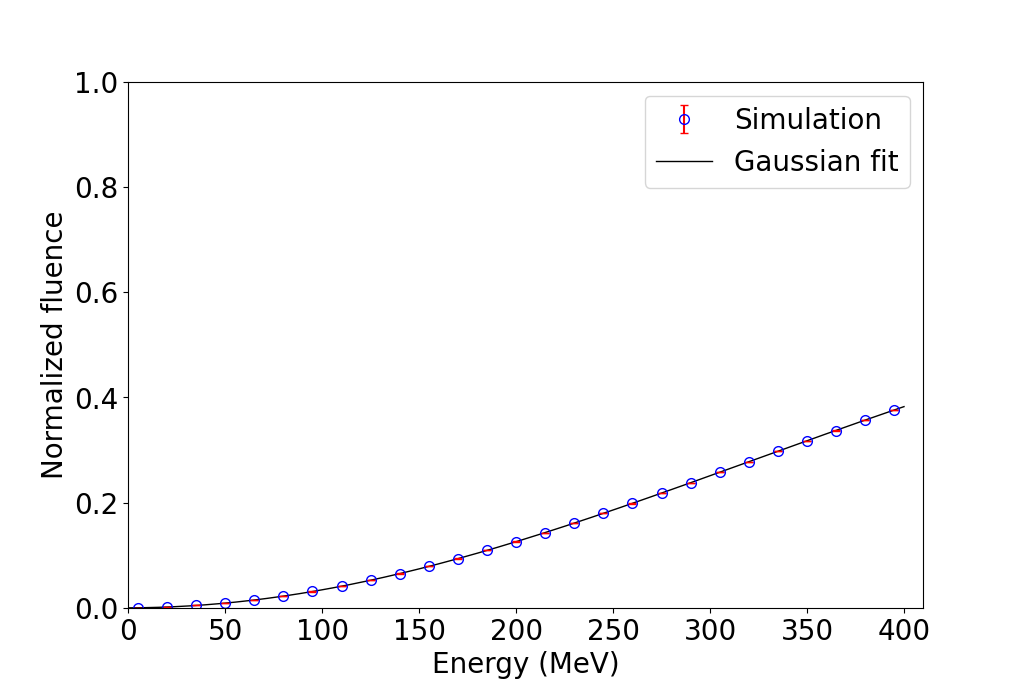 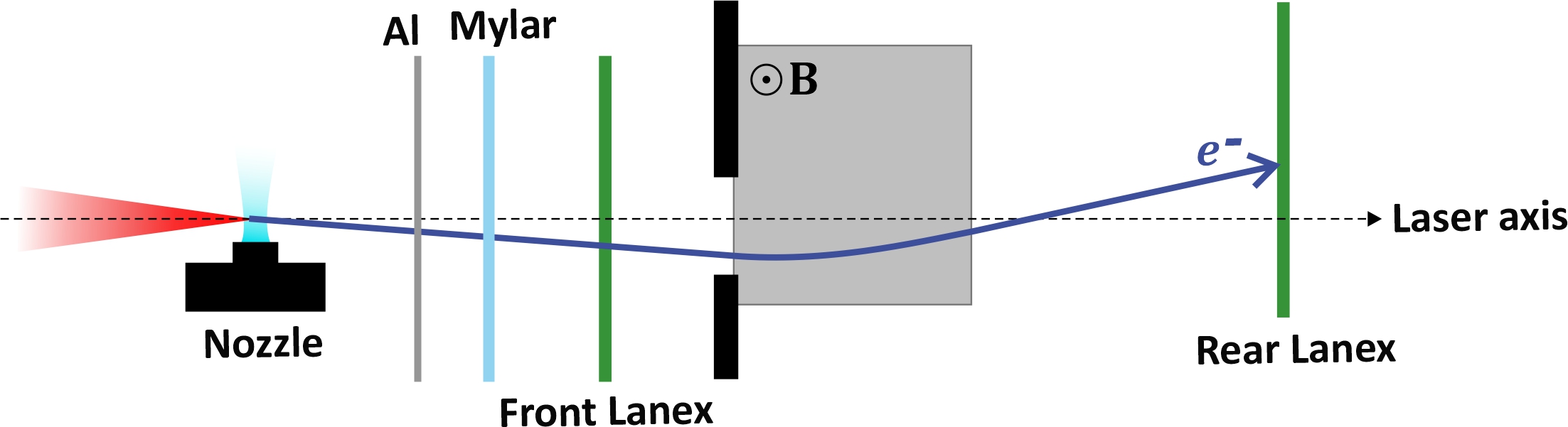 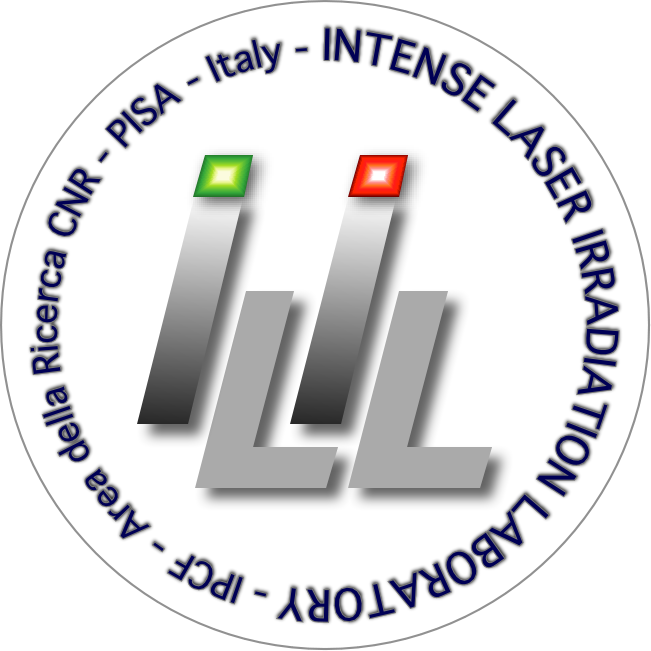 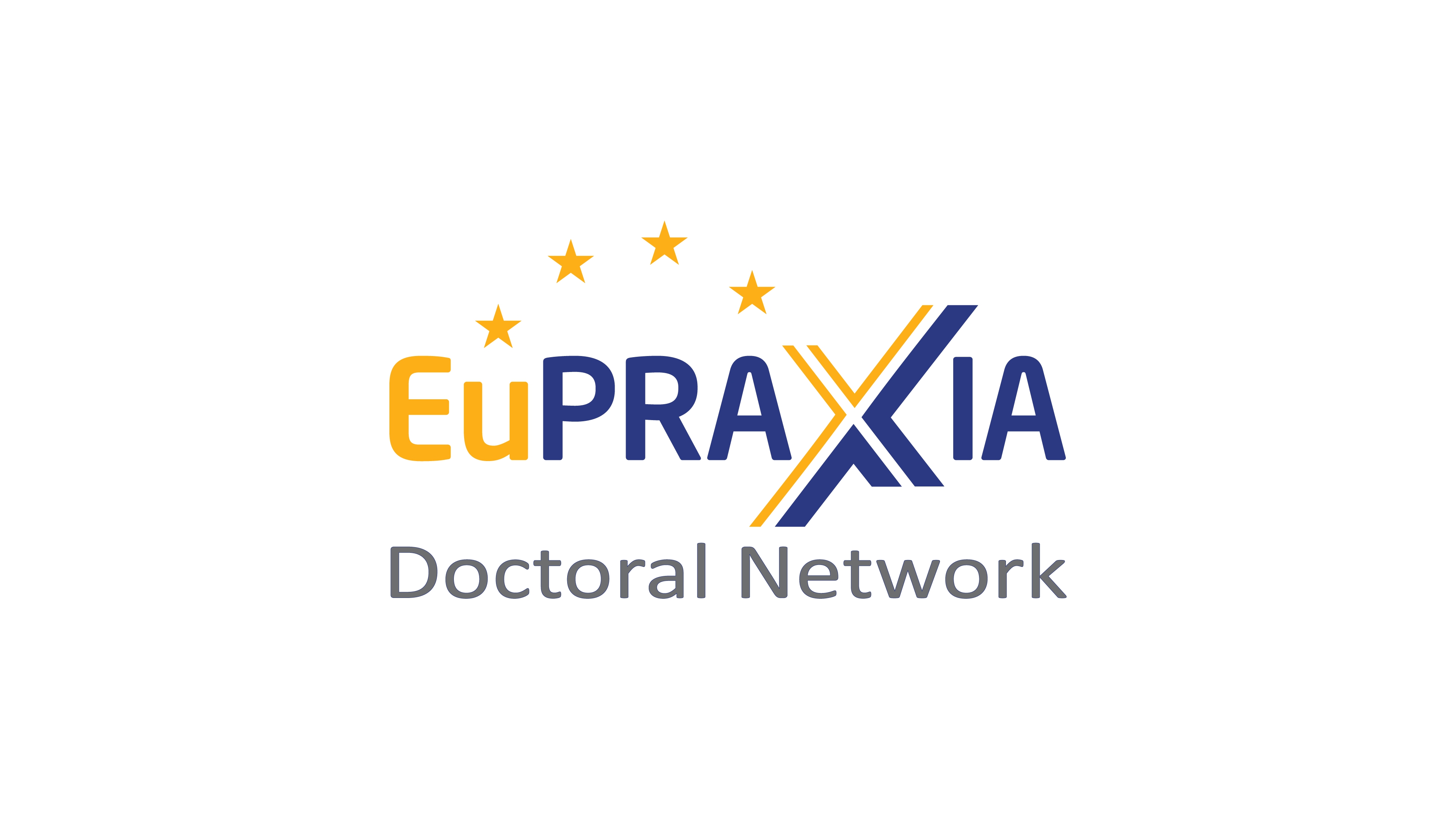 Conclusions
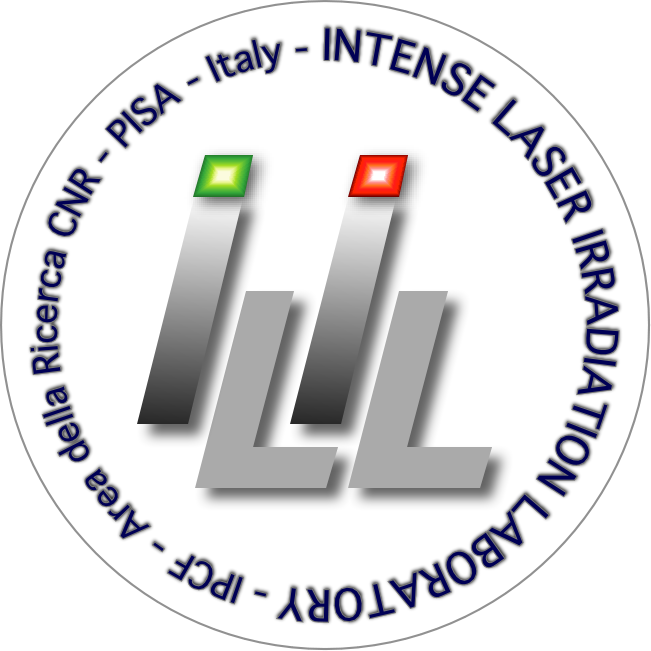 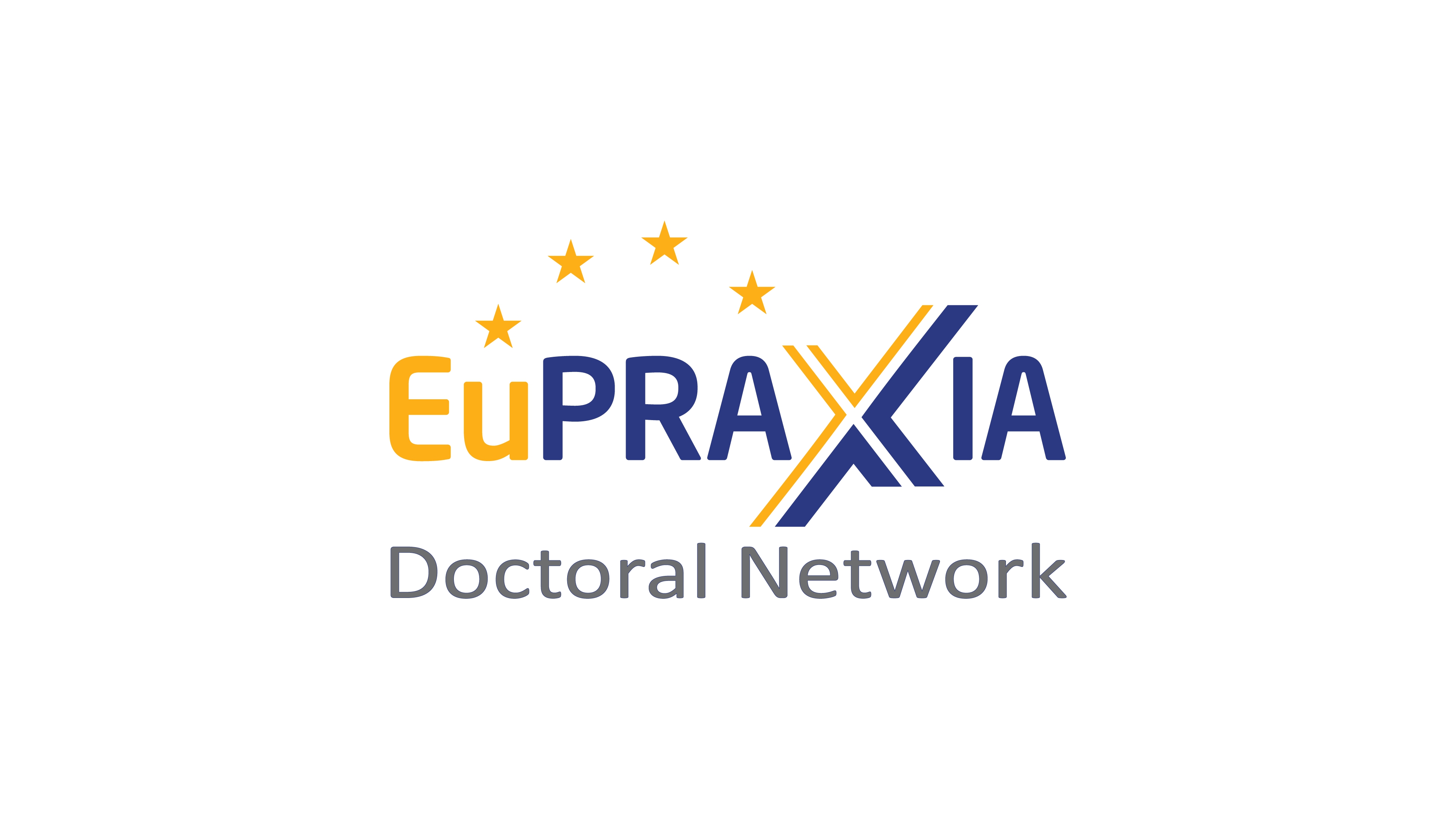 Acknowledgements
Infrastructure Development
This work was supported by EuPRAXIA Advanced Photon Sources – EuAps (IR0000030, CUP I93C21000160006).
Research on biomedicine
Laser Development
Infrastructure Development
This work was supported by the PNRR MUR project ECS00000017-"Tuscany Health Ecosystem & the LPA – STAR project,  funded by the European Union – Next Generation EU.
This work was supported by the PNRR MUR project IR0000016-I-PHOQS, funded by the European Union – Next Generation EU.
This work was supported by the EU Horizon IFAST, under Grant Agreement No.101004730.
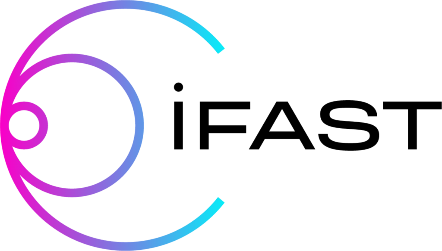 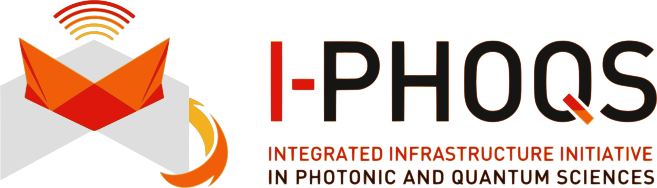 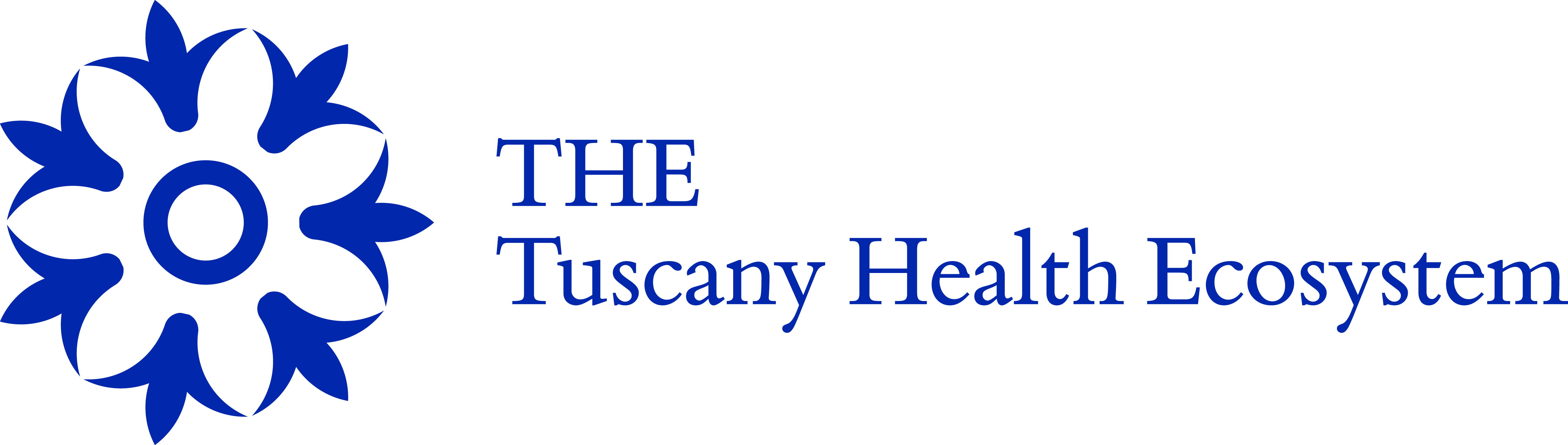 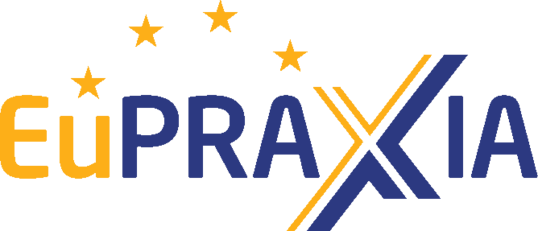 Advanced Photon Sources